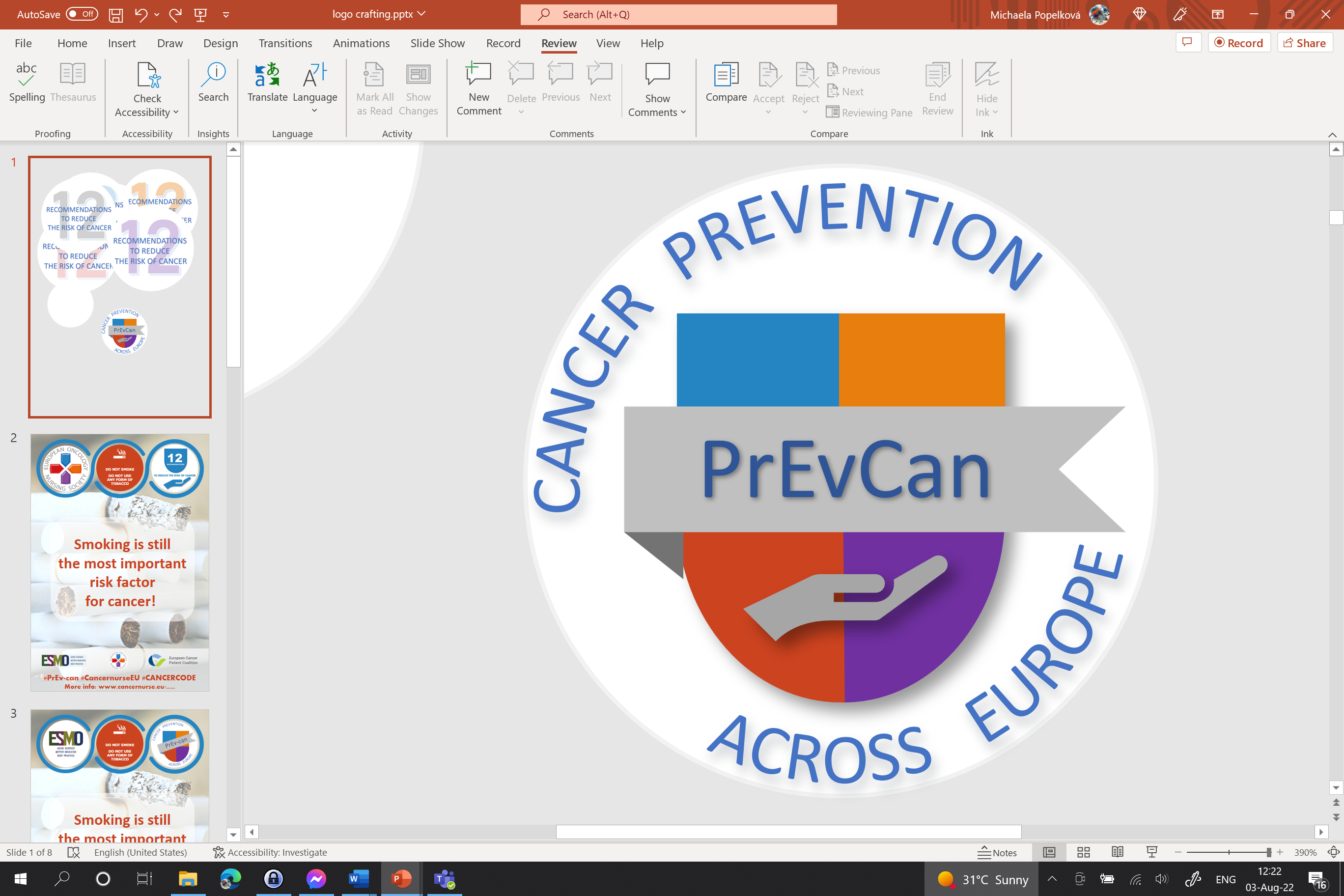 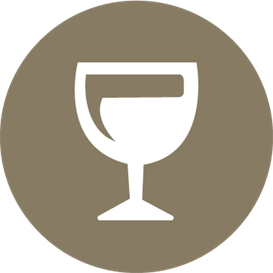 JOS KÄYTÄT ALKOHOLIA, RAJOITA KULUTUSTASI
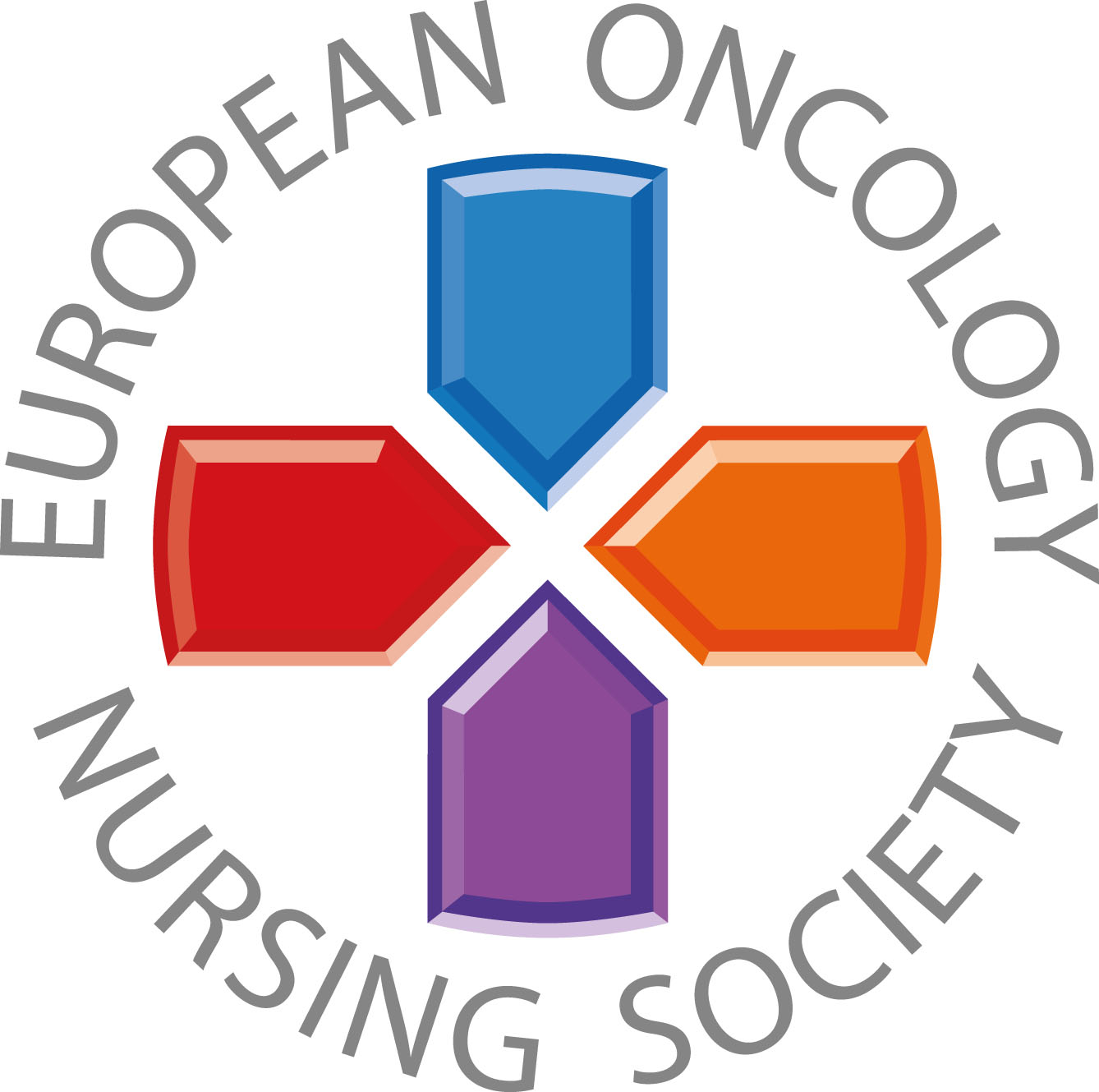 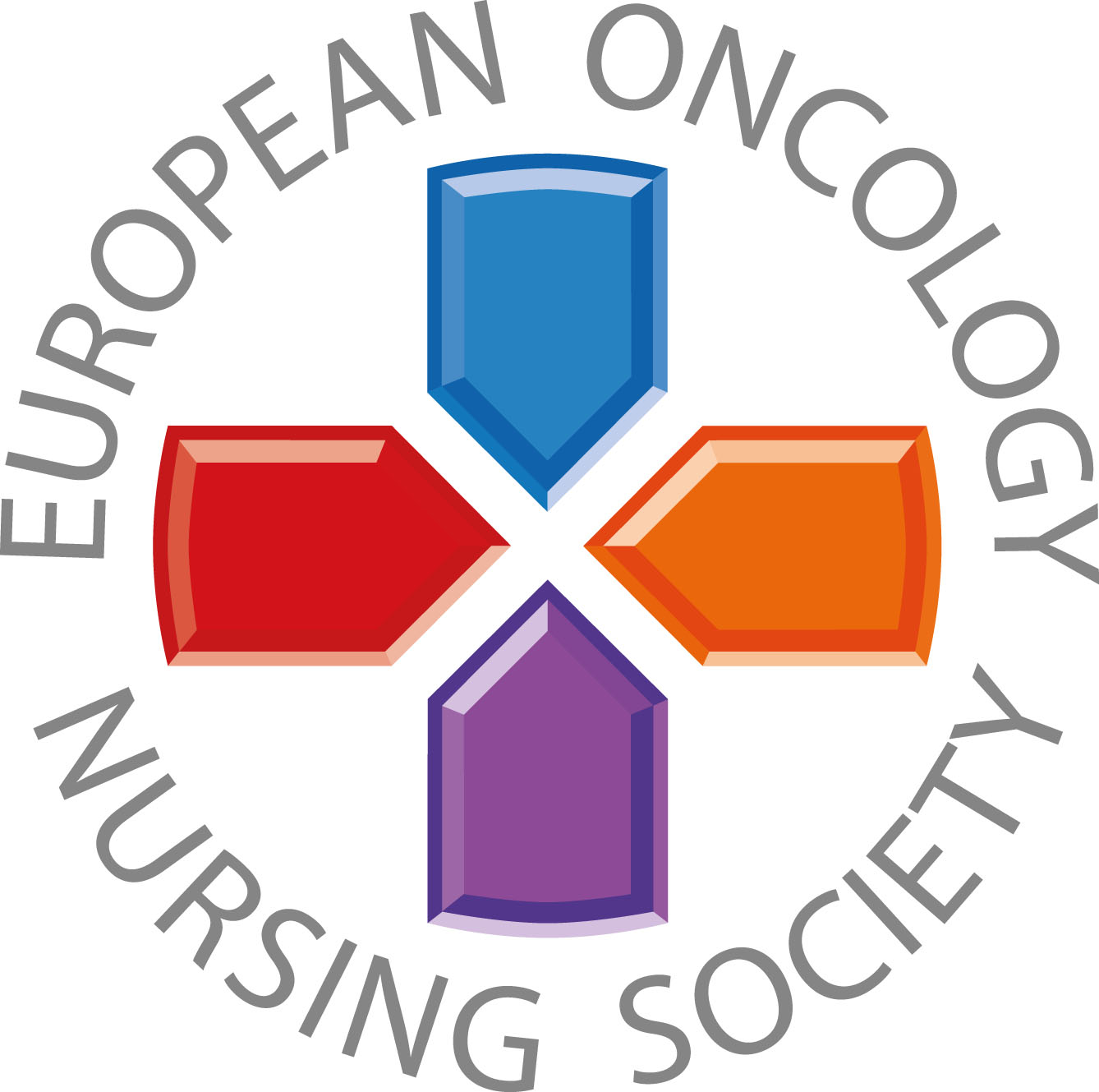 Viestit suurelle yleisölle
#PrEvCan #CANCERCODE
EONS käynnisti PrEvCan©-kampanjan, joka on toteutettu yhteistyössätärkeimmän kampanjakumppanin ESMOn kanssa. Lisätietoja: www.cancernurse.eu/prevcan
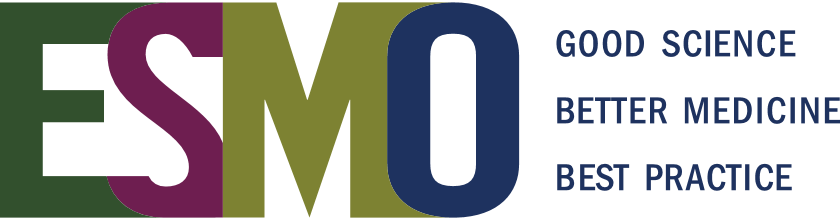 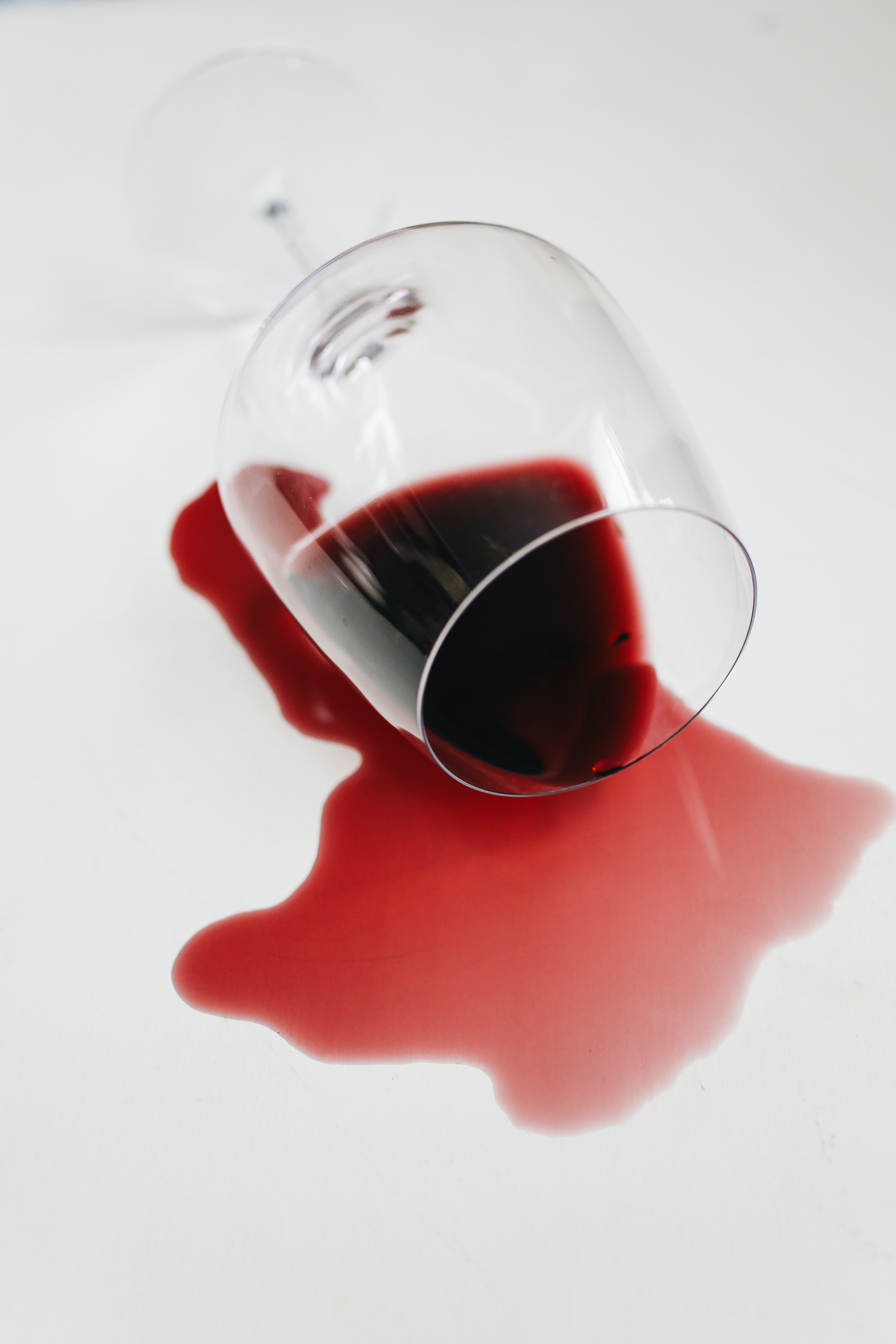 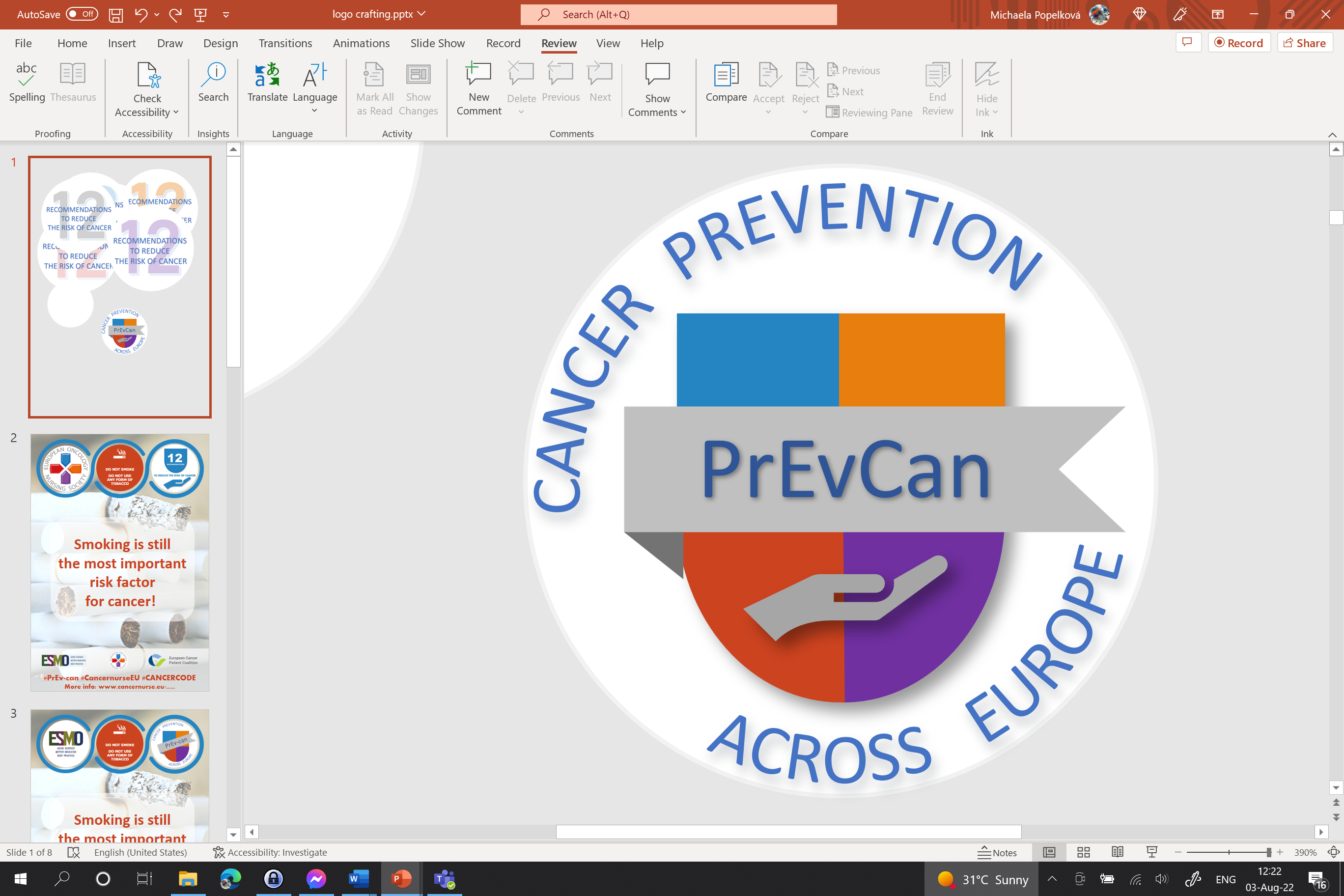 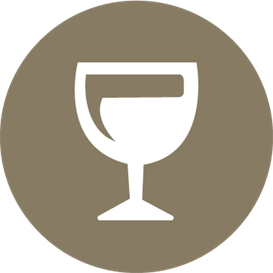 Lisää tähän organisaatiosi logo
JOS KÄYTÄT ALKOHOLIA, RAJOITA KULUTUSTASI
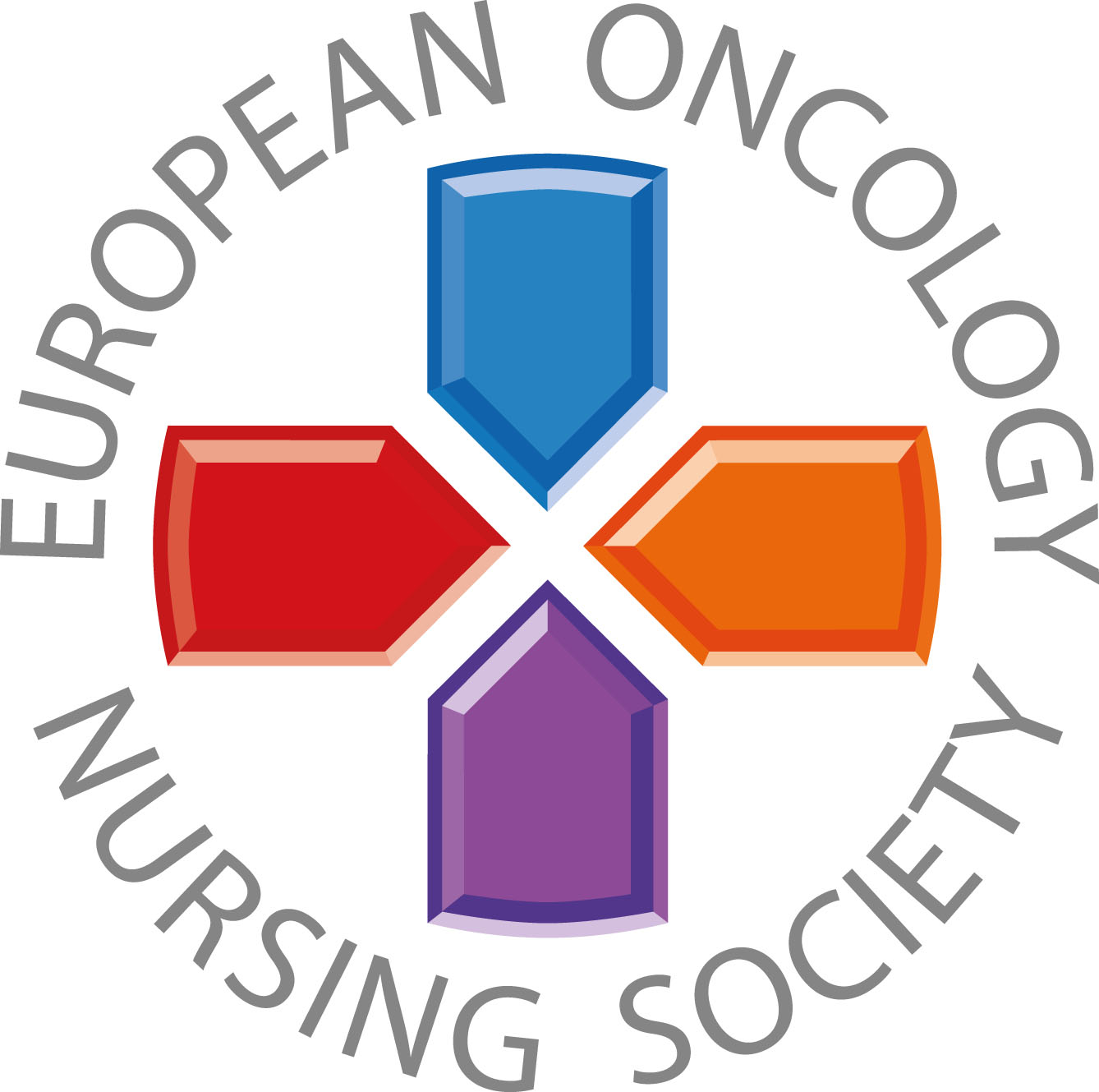 Jos käytät alkoholia, rajoita kulutustasi. Alkoholin välttäminen auttaa ehkäisemään syöpiä.
#PrEvCan #CANCERCODE
EONS käynnisti PrEvCan©-kampanjan, joka on toteutettu yhteistyössätärkeimmän kampanjakumppanin ESMOn kanssa. Lisätietoja: www.cancernurse.eu/prevcan
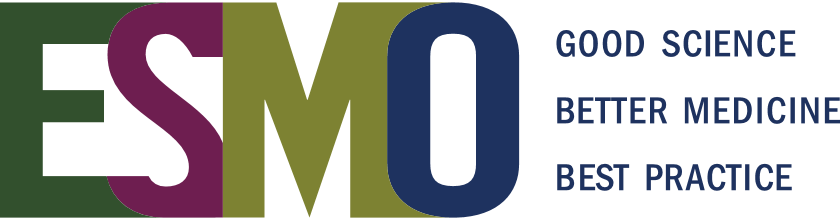 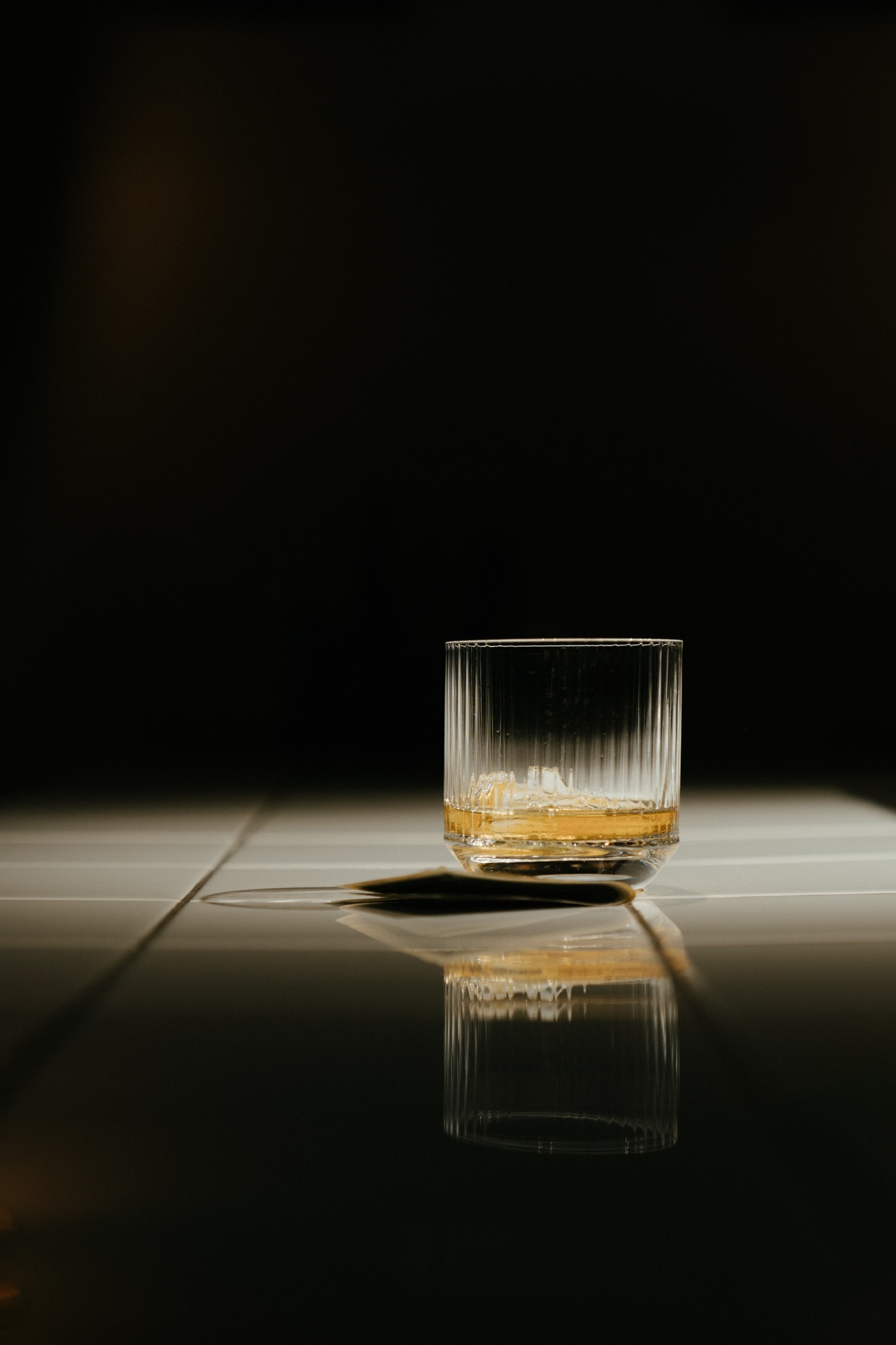 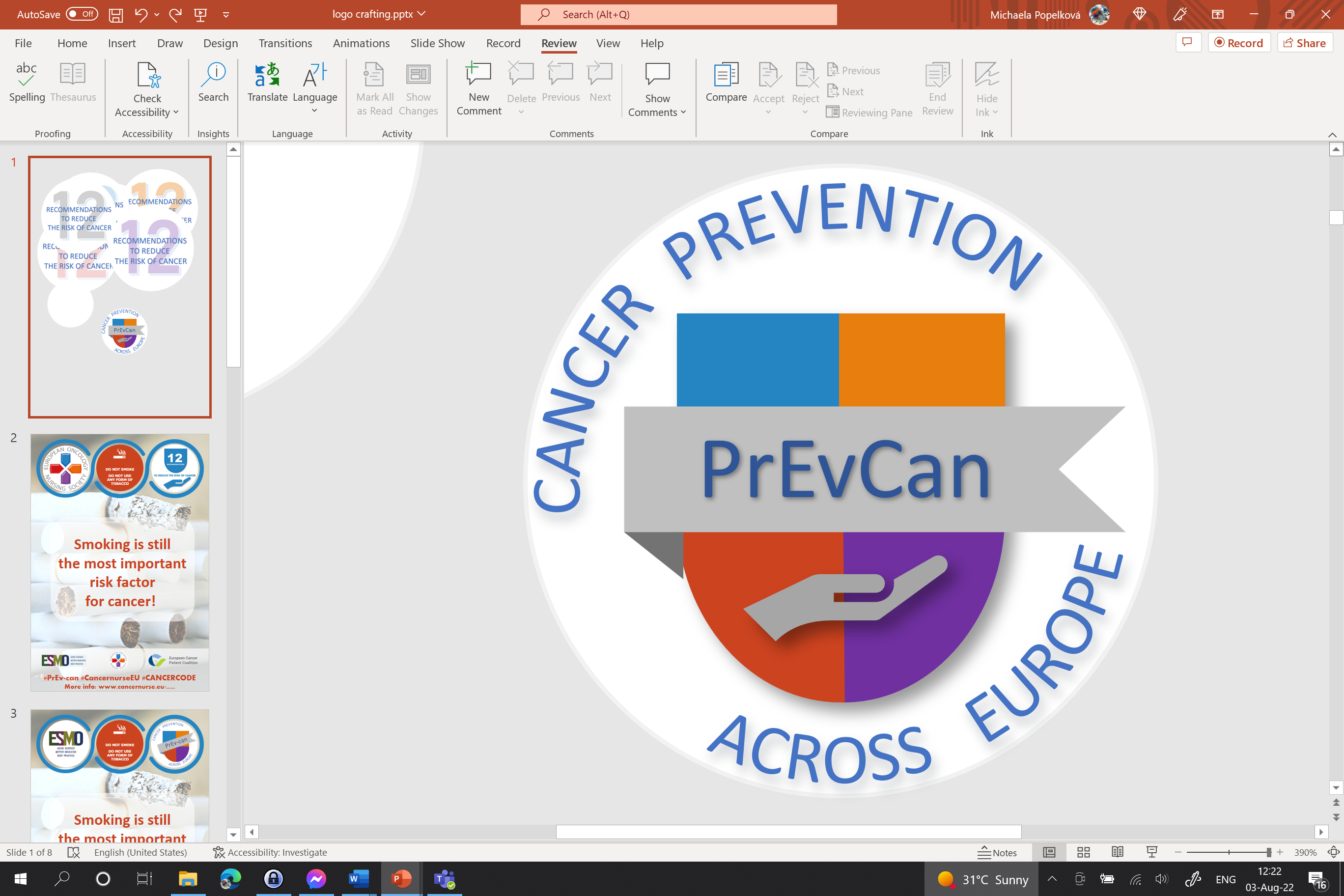 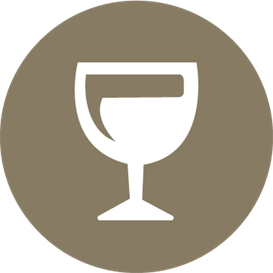 Lisää tähän organisaatiosi logo
JOS KÄYTÄT ALKOHOLIA, RAJOITA KULUTUSTASI
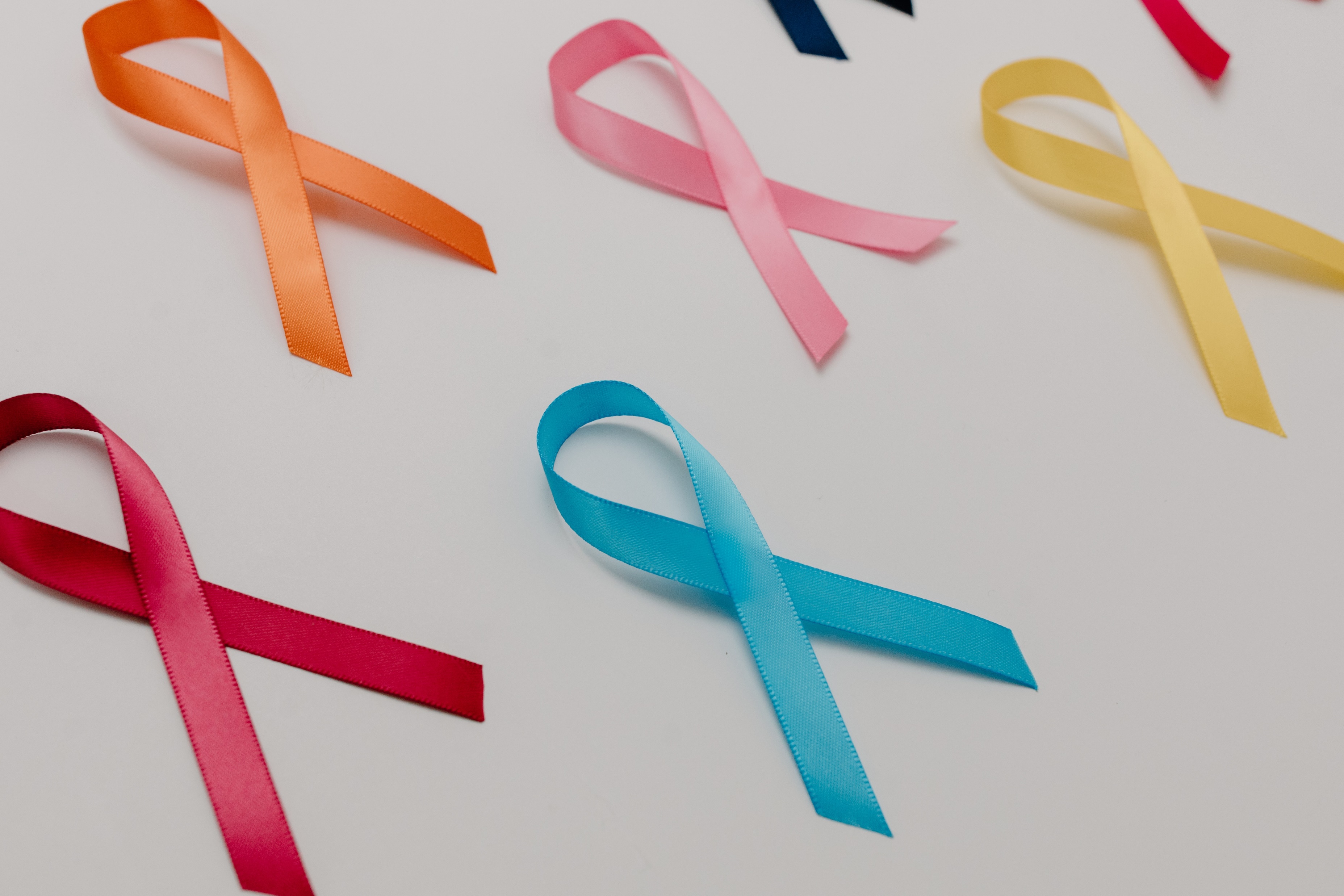 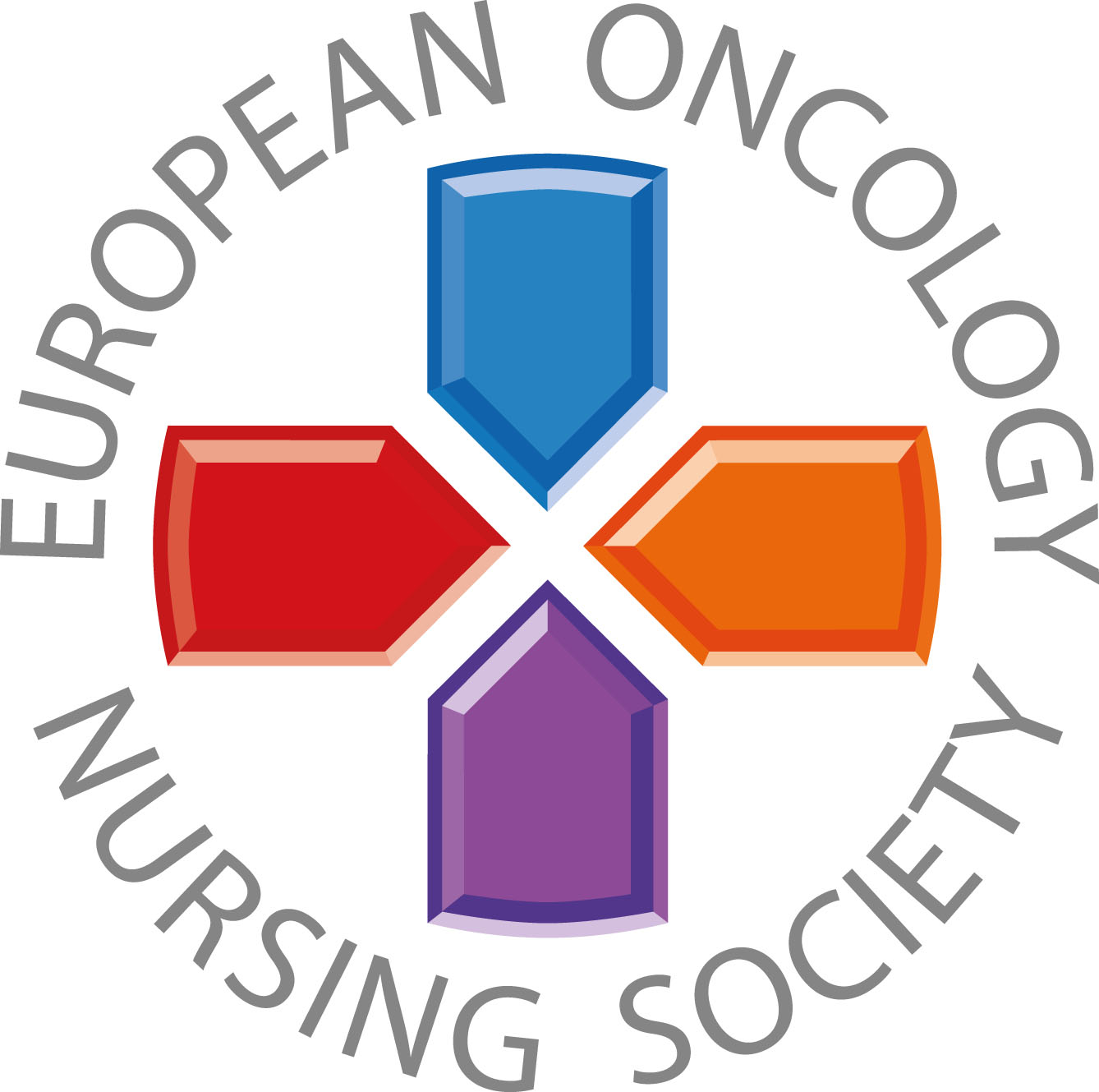 Alkoholin juomiseen liittyy ainakin 8 syöpätyyppiä
#PrEvCan #CANCERCODE
EONS käynnisti PrEvCan©-kampanjan, joka on toteutettu yhteistyössätärkeimmän kampanjakumppanin ESMOn kanssa. Lisätietoja: www.cancernurse.eu/prevcan
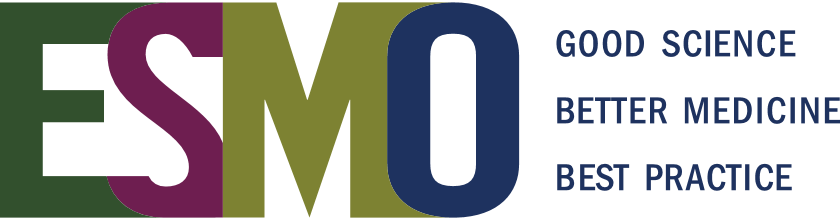 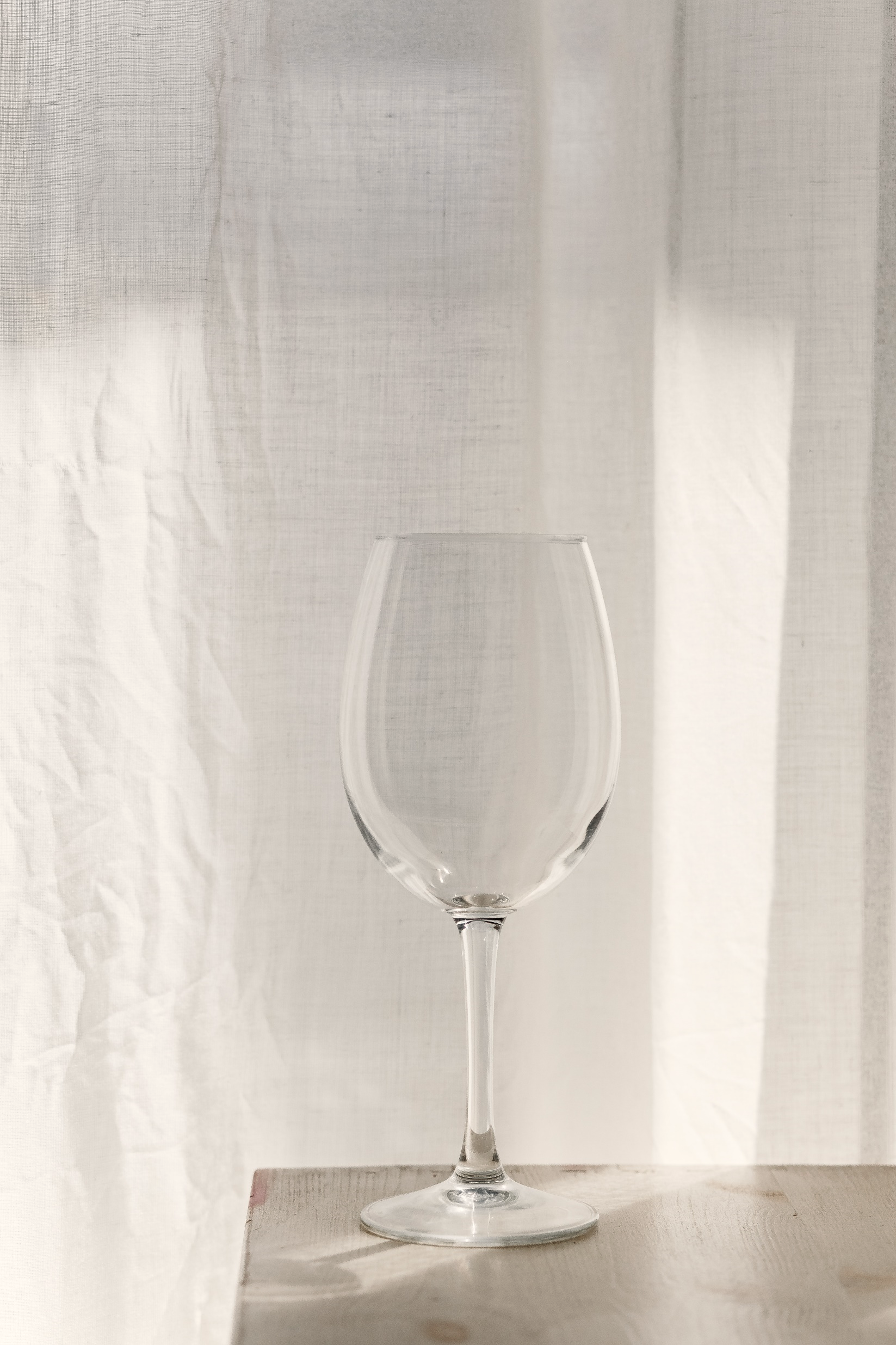 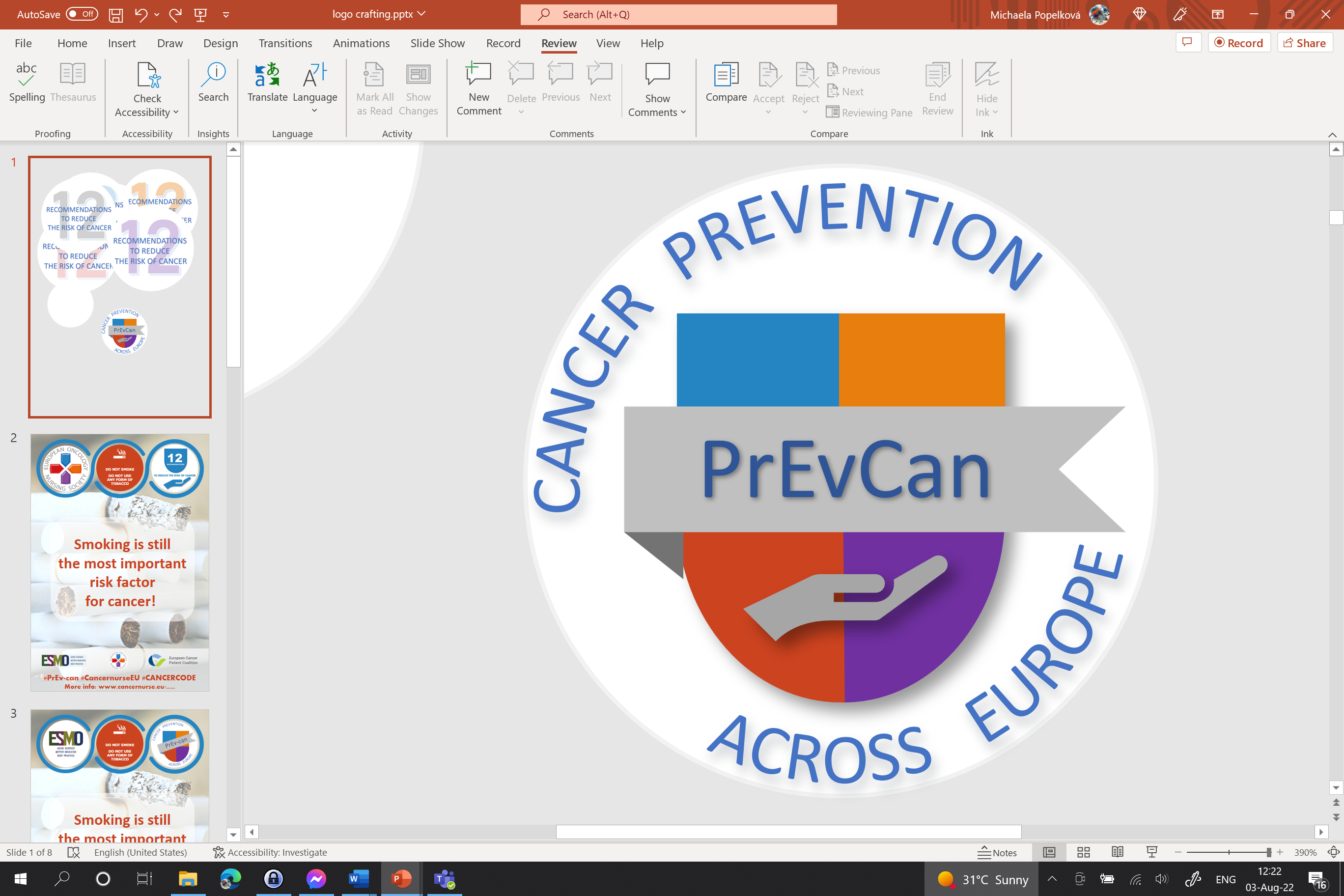 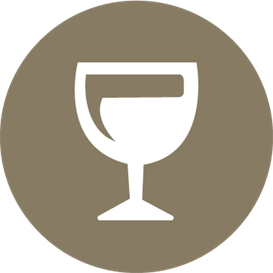 Lisää tähän organisaatiosi logo
JOS KÄYTÄT ALKOHOLIA, RAJOITA KULUTUSTASI
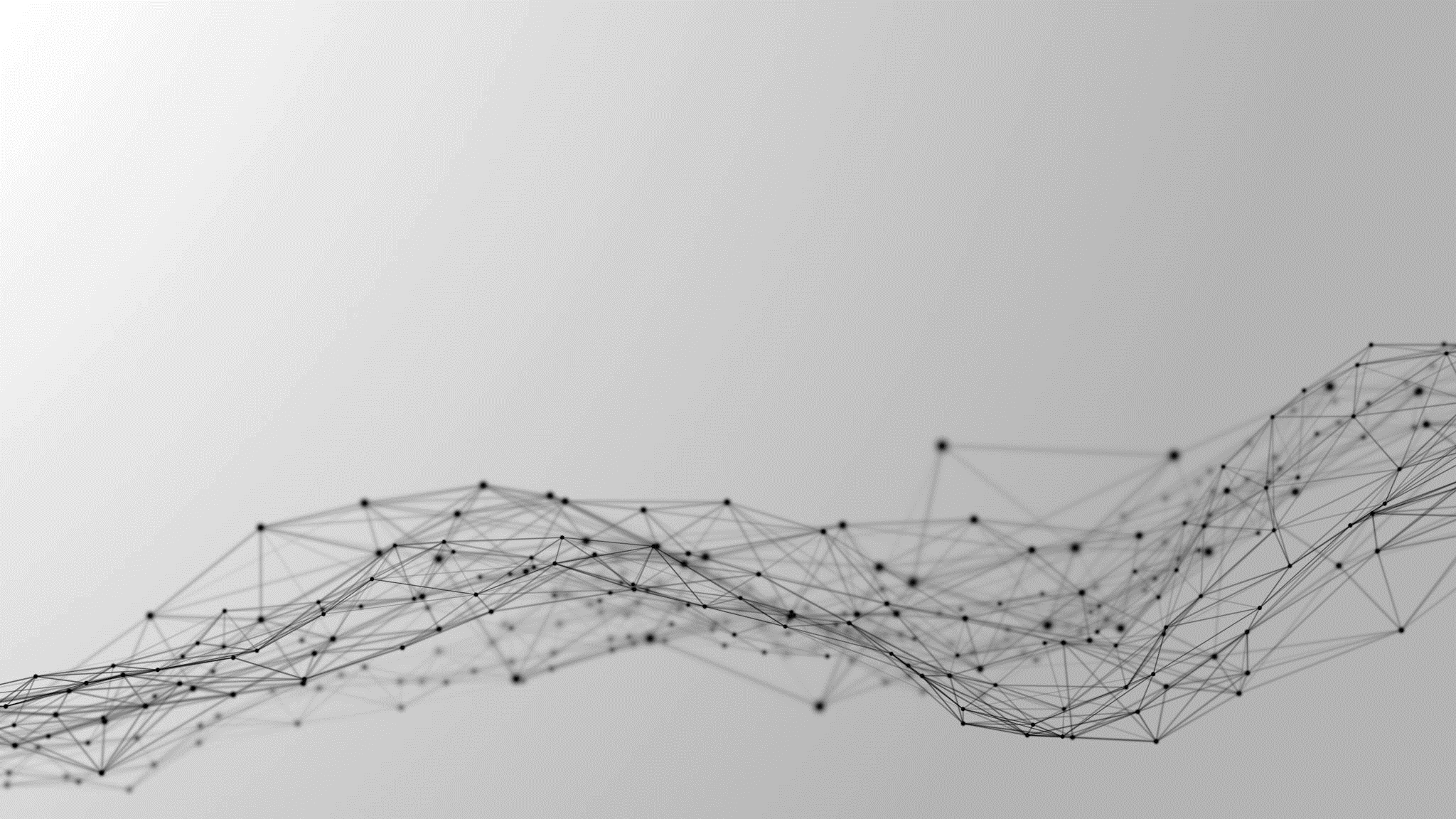 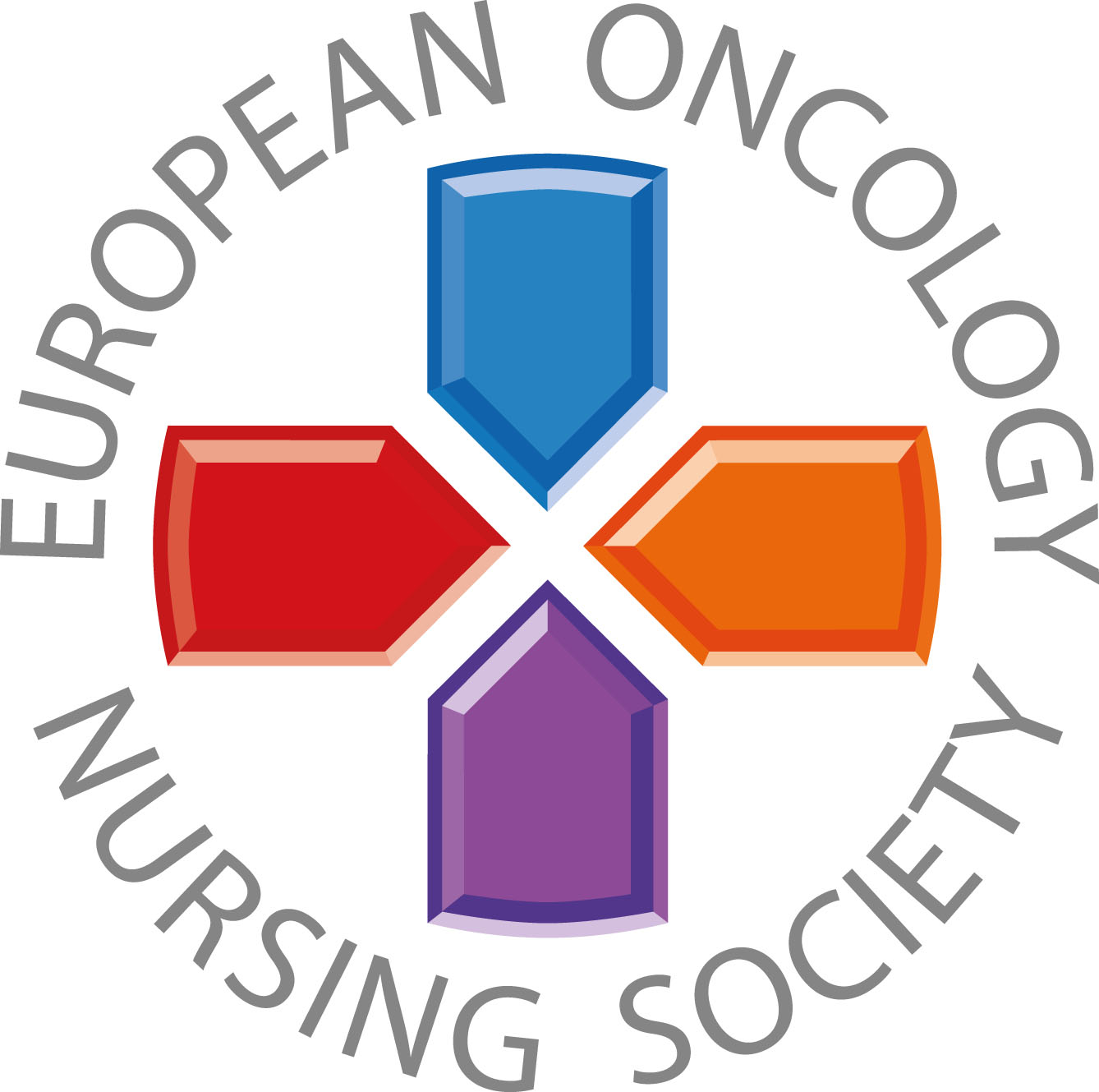 Mitä vähemmän alkoholia juot, sitä pienempi on riskisi sairastua syöpään
#PrEvCan #CANCERCODE
EONS käynnisti PrEvCan©-kampanjan, joka on toteutettu yhteistyössätärkeimmän kampanjakumppanin ESMOn kanssa. Lisätietoja: www.cancernurse.eu/prevcan
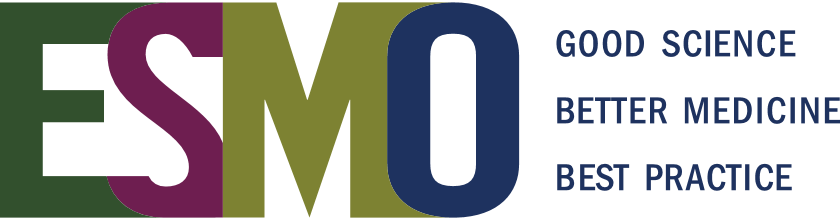 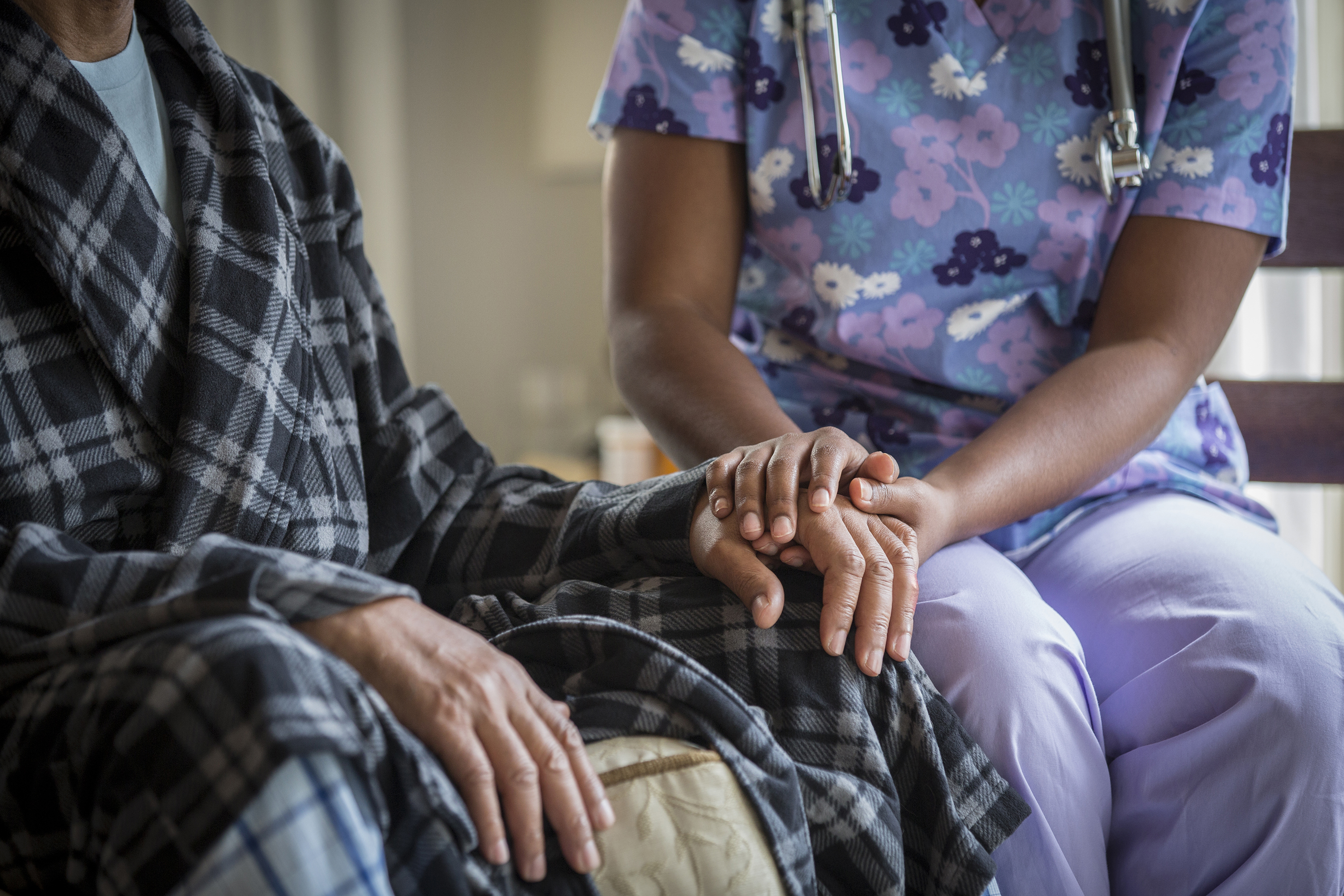 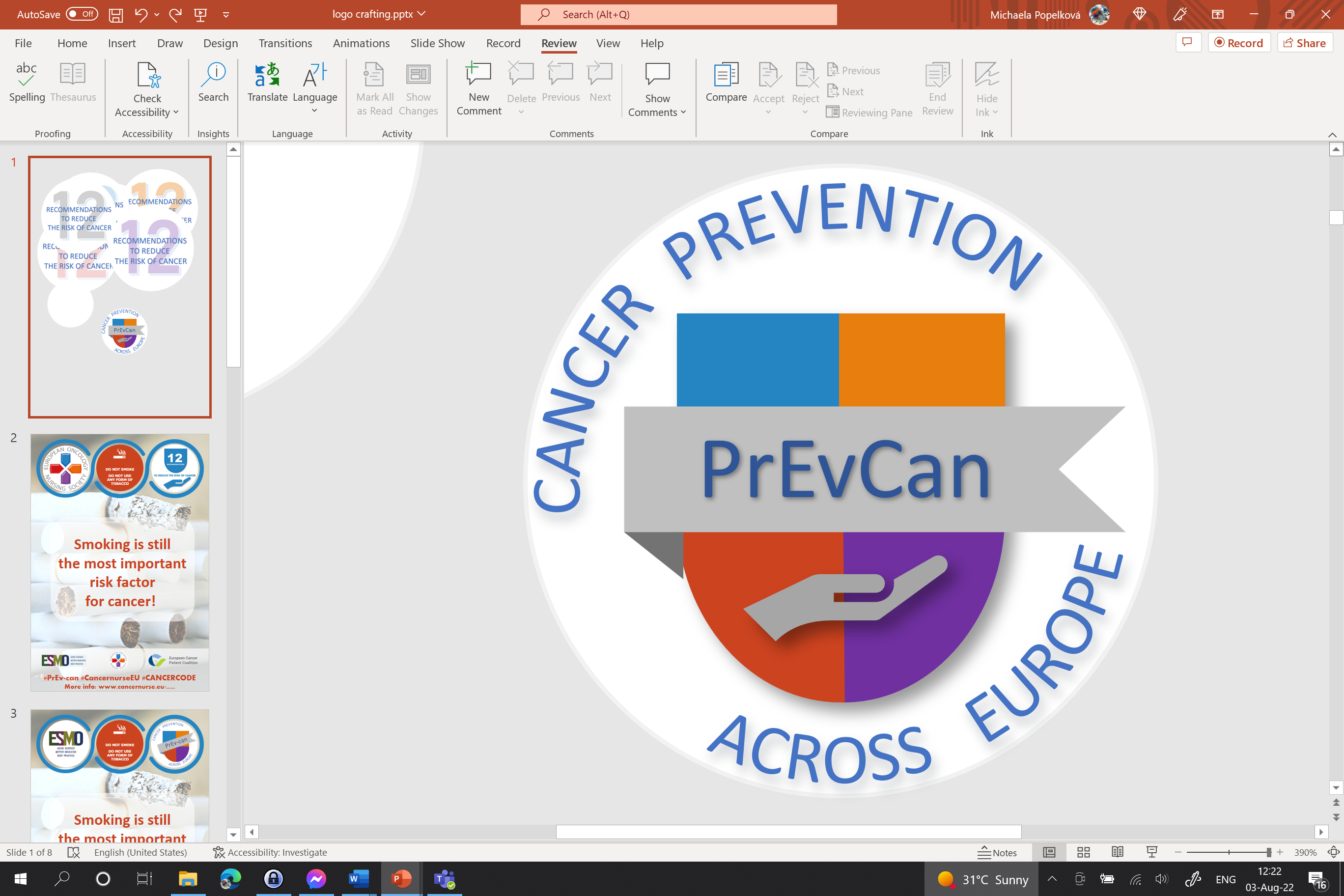 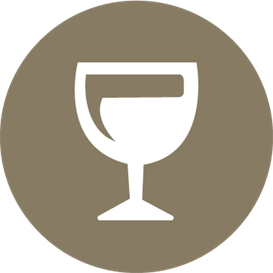 Lisää tähän organisaatiosi logo
JOS KÄYTÄT ALKOHOLIA, RAJOITA KULUTUSTASI
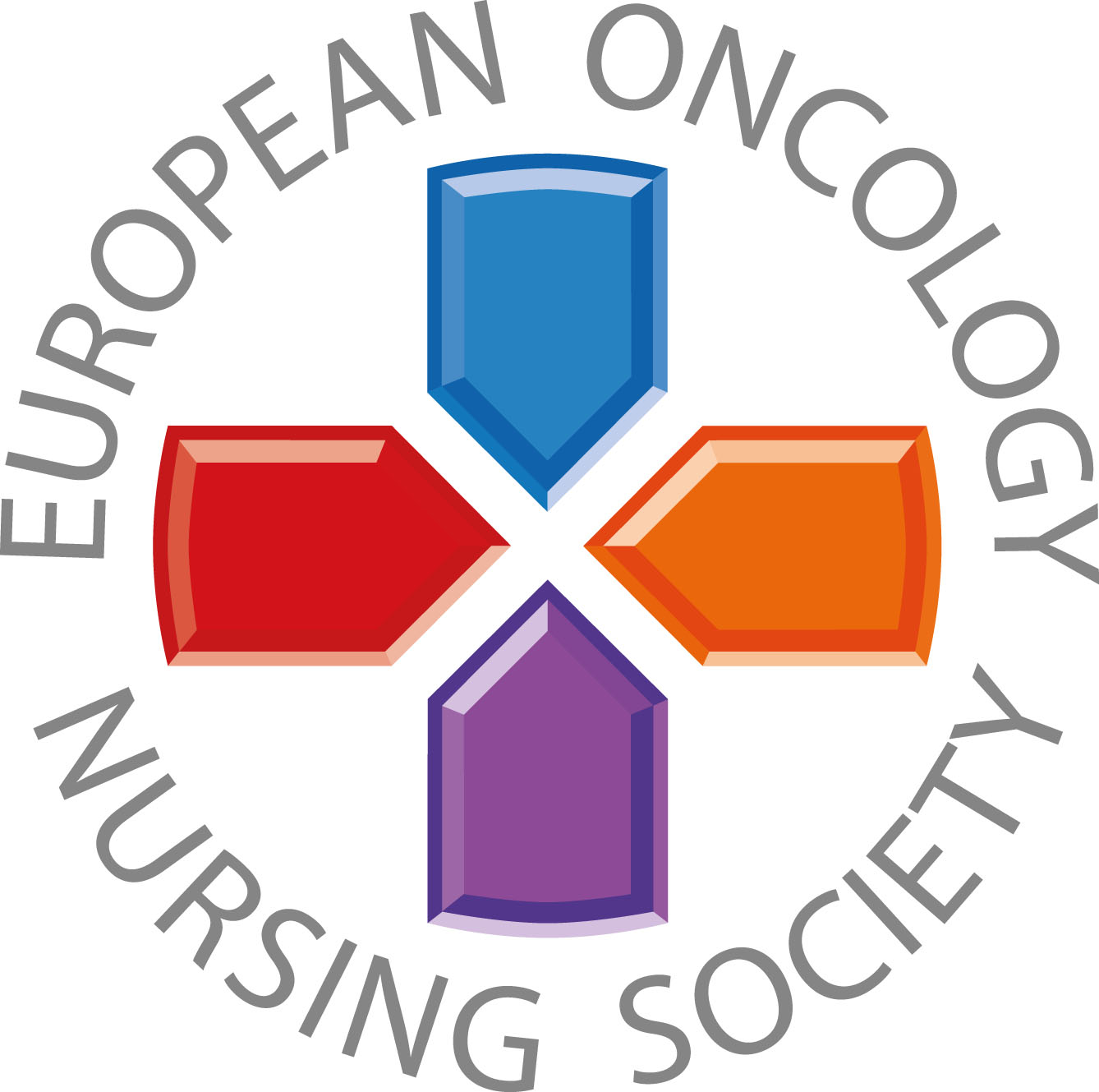 Pyydä apua sairaanhoitajaltasi tai muulta terveydenhuollon tarjoajalta
#PrEvCan #CANCERCODE
EONS käynnisti PrEvCan©-kampanjan, joka on toteutettu yhteistyössätärkeimmän kampanjakumppanin ESMOn kanssa. Lisätietoja: www.cancernurse.eu/prevcan
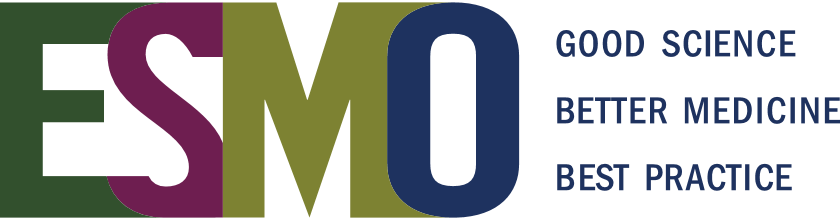 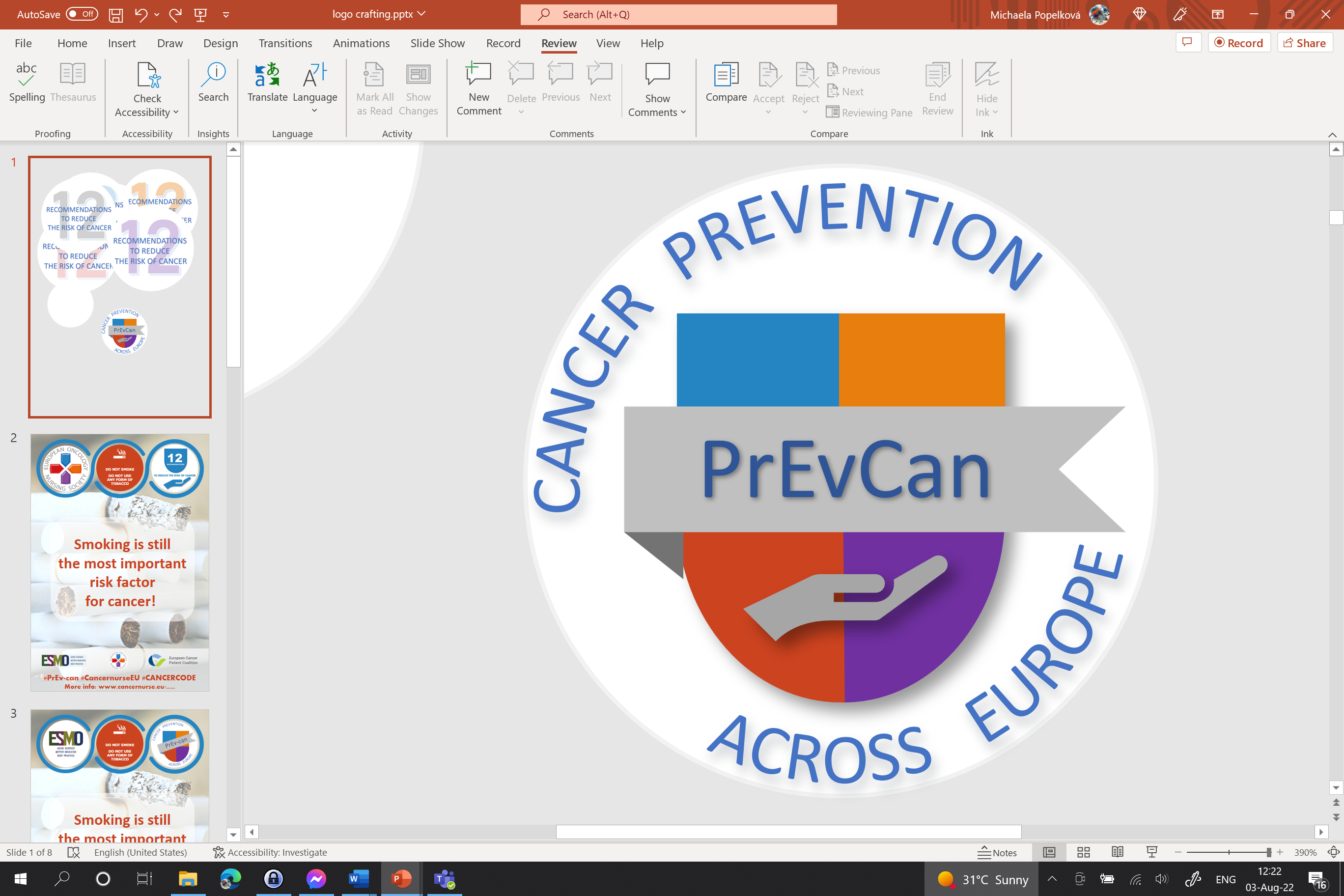 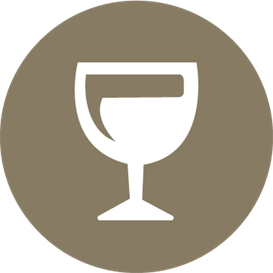 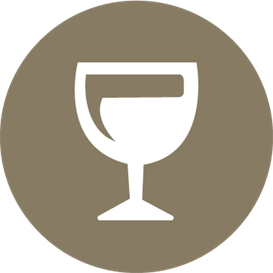 JOS KÄYTÄT ALKOHOLIA, RAJOITA KULUTUSTASI
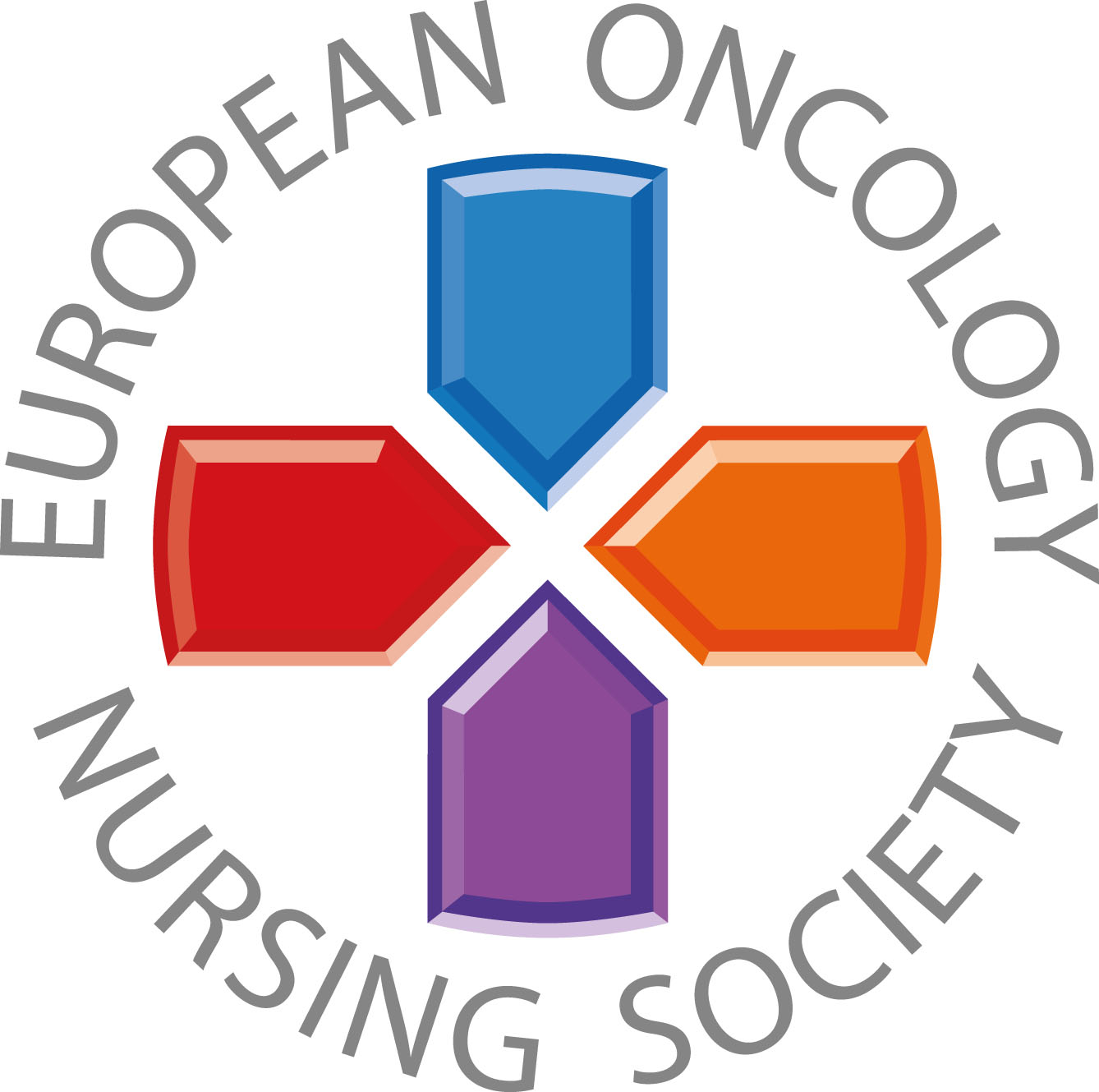 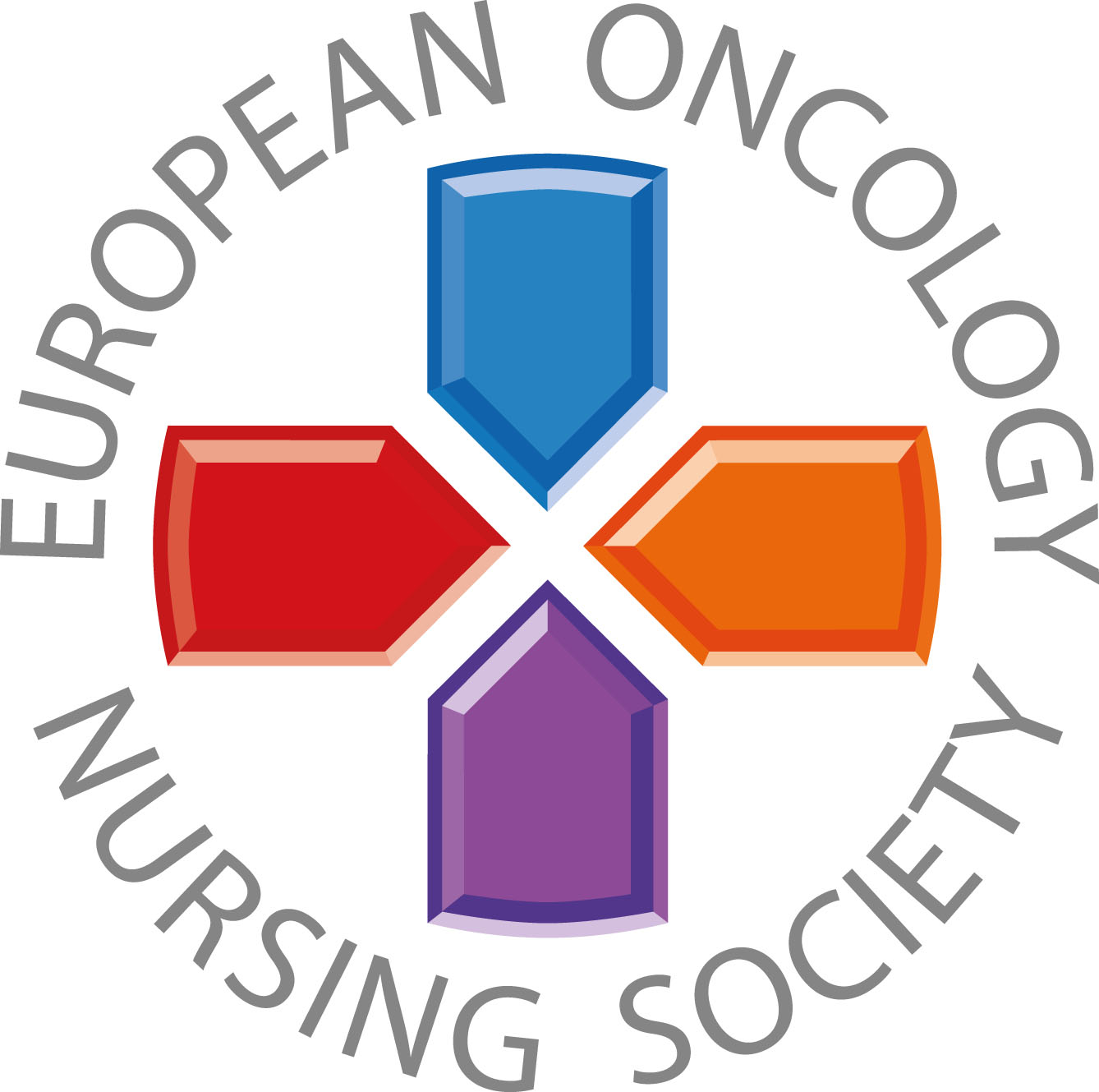 Viestit terveydenhuollon ammattilaisille
#PrEvCan #CANCERCODE
EONS käynnisti PrEvCan©-kampanjan, joka on toteutettu yhteistyössätärkeimmän kampanjakumppanin ESMOn kanssa. Lisätietoja: www.cancernurse.eu/prevcan
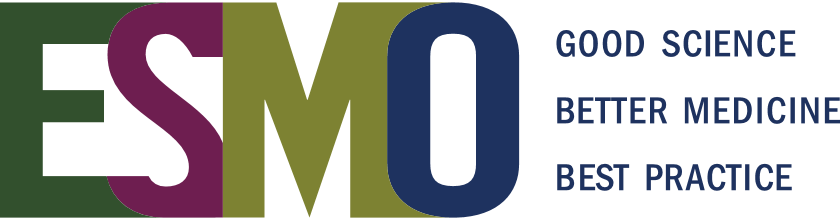 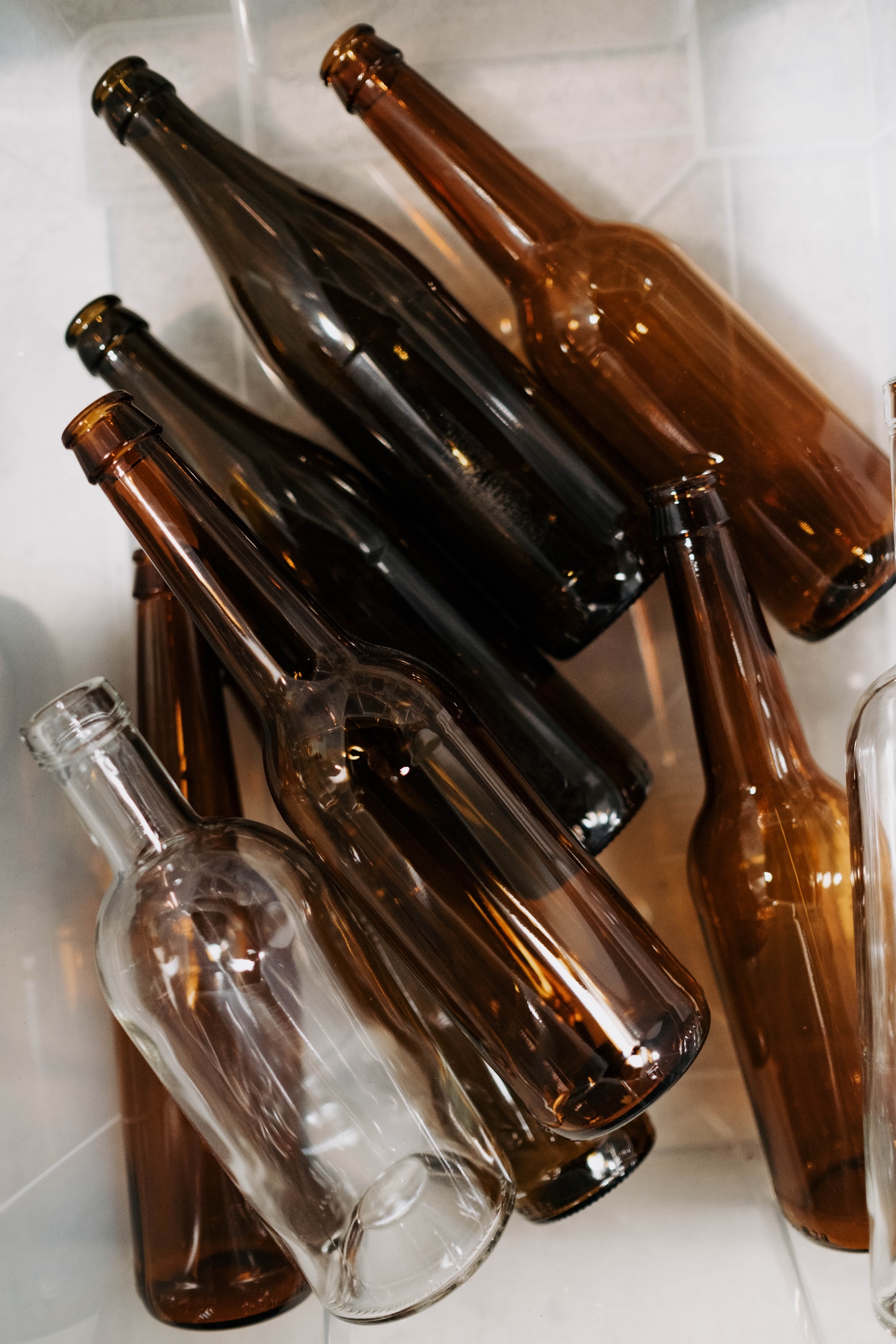 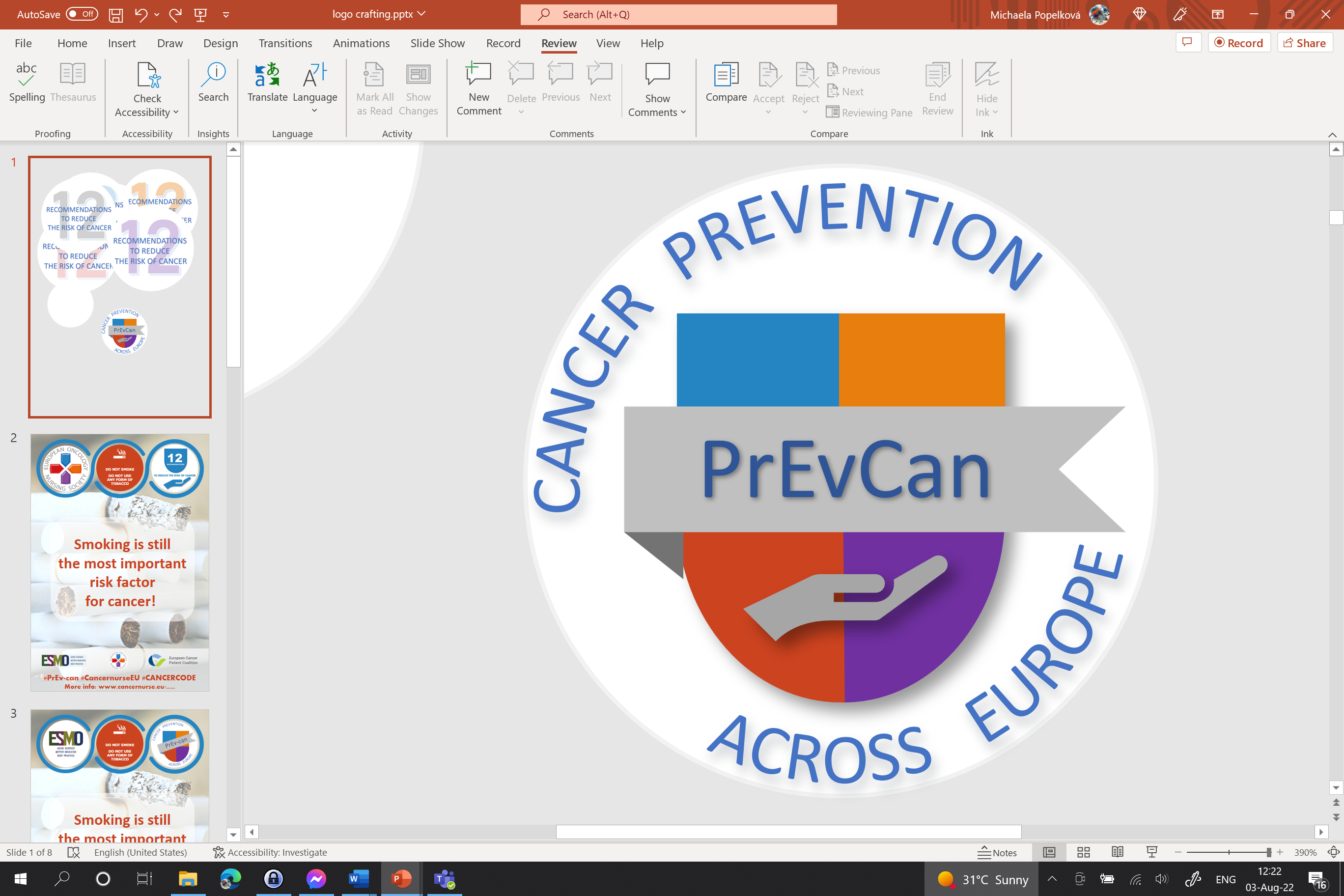 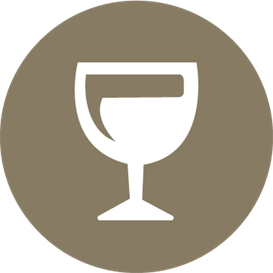 Lisää tähän organisaatiosi logo
JOS KÄYTÄT ALKOHOLIA, RAJOITA KULUTUSTASI
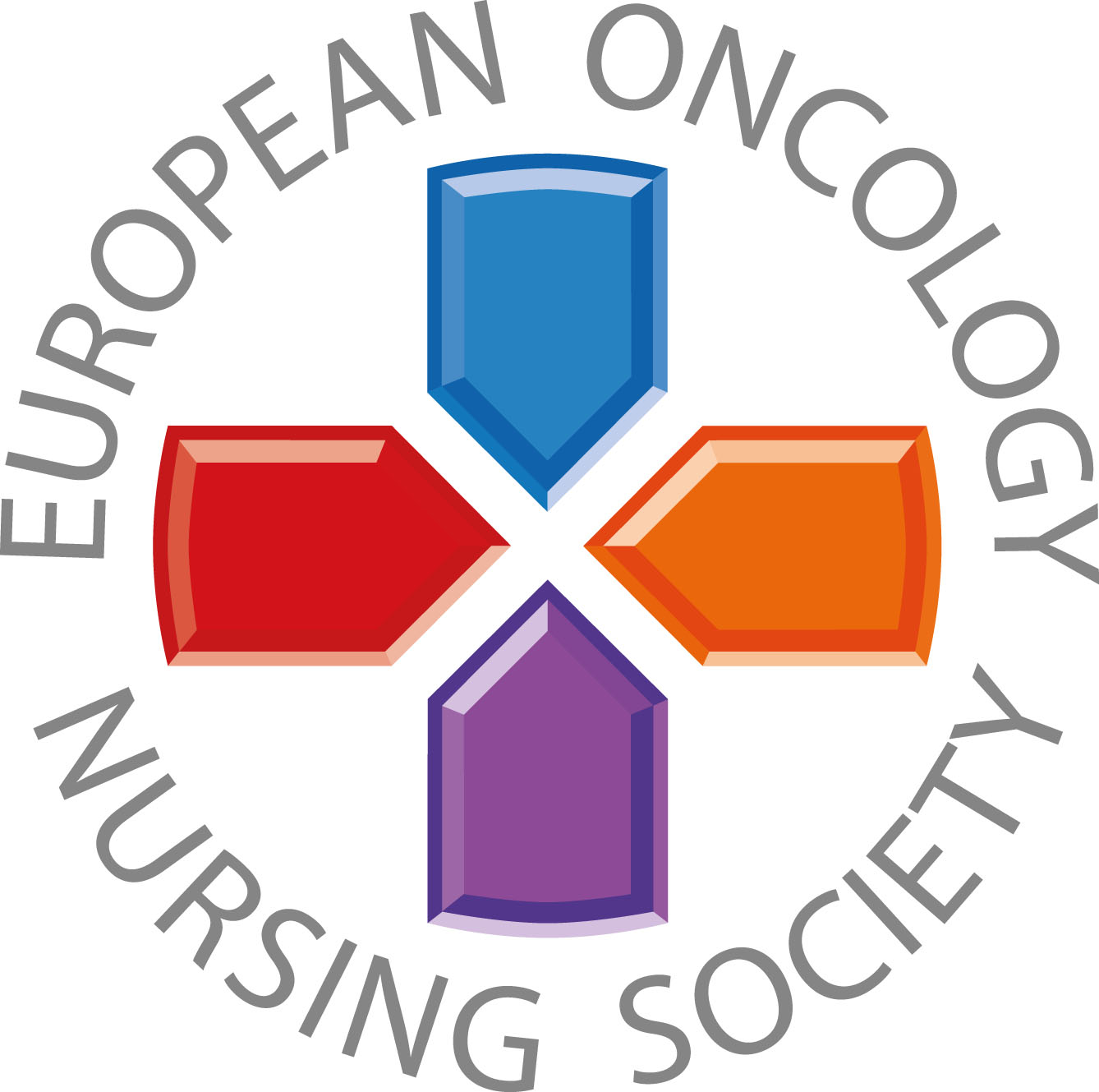 Arvioi aina, juovatko potilaasi alkoholia
#PrEvCan #CANCERCODE
EONS käynnisti PrEvCan©-kampanjan, joka on toteutettu yhteistyössätärkeimmän kampanjakumppanin ESMOn kanssa. Lisätietoja: www.cancernurse.eu/prevcan
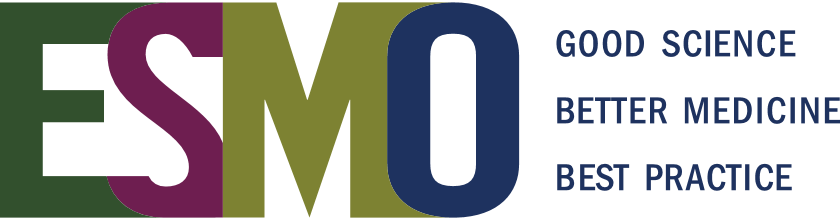 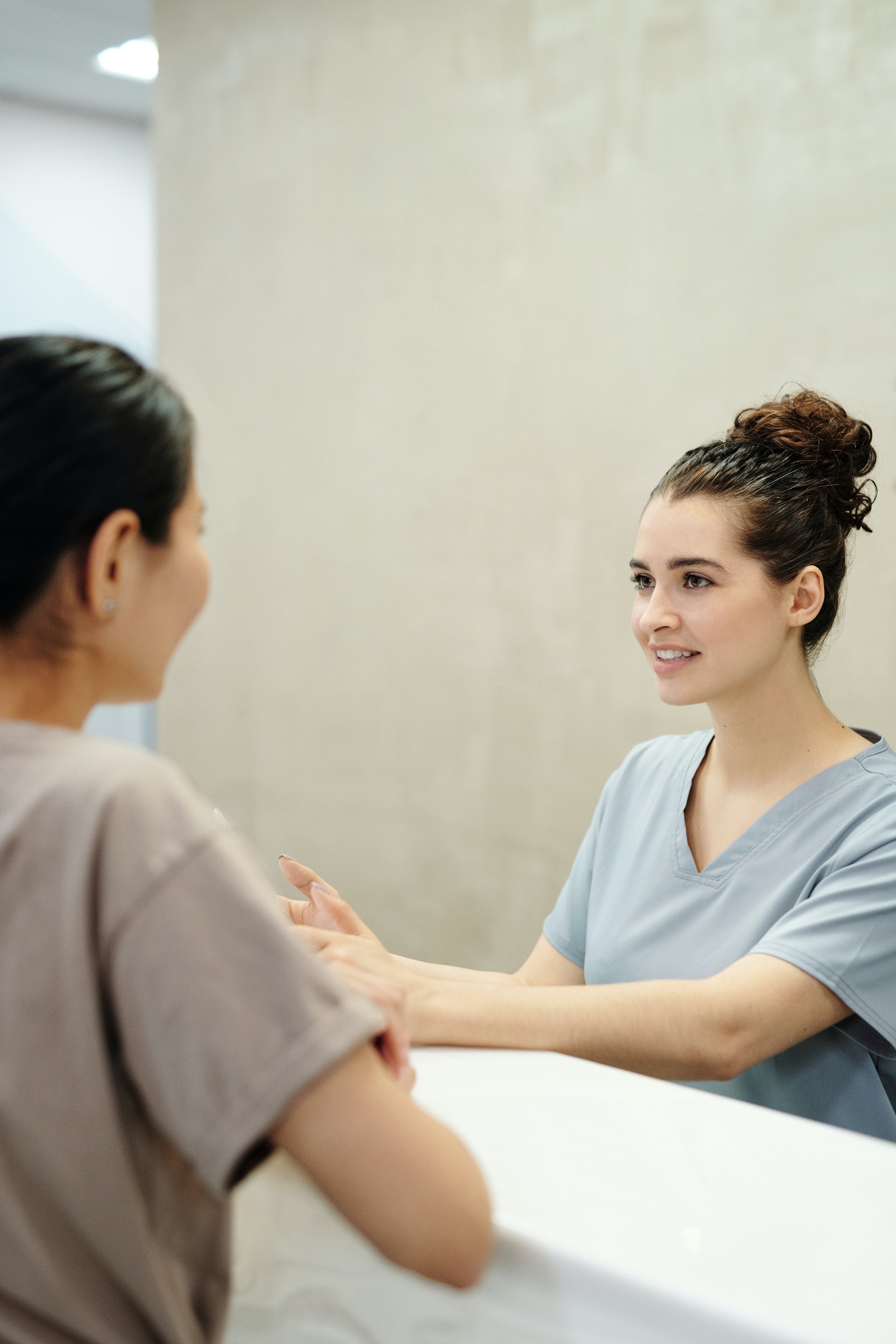 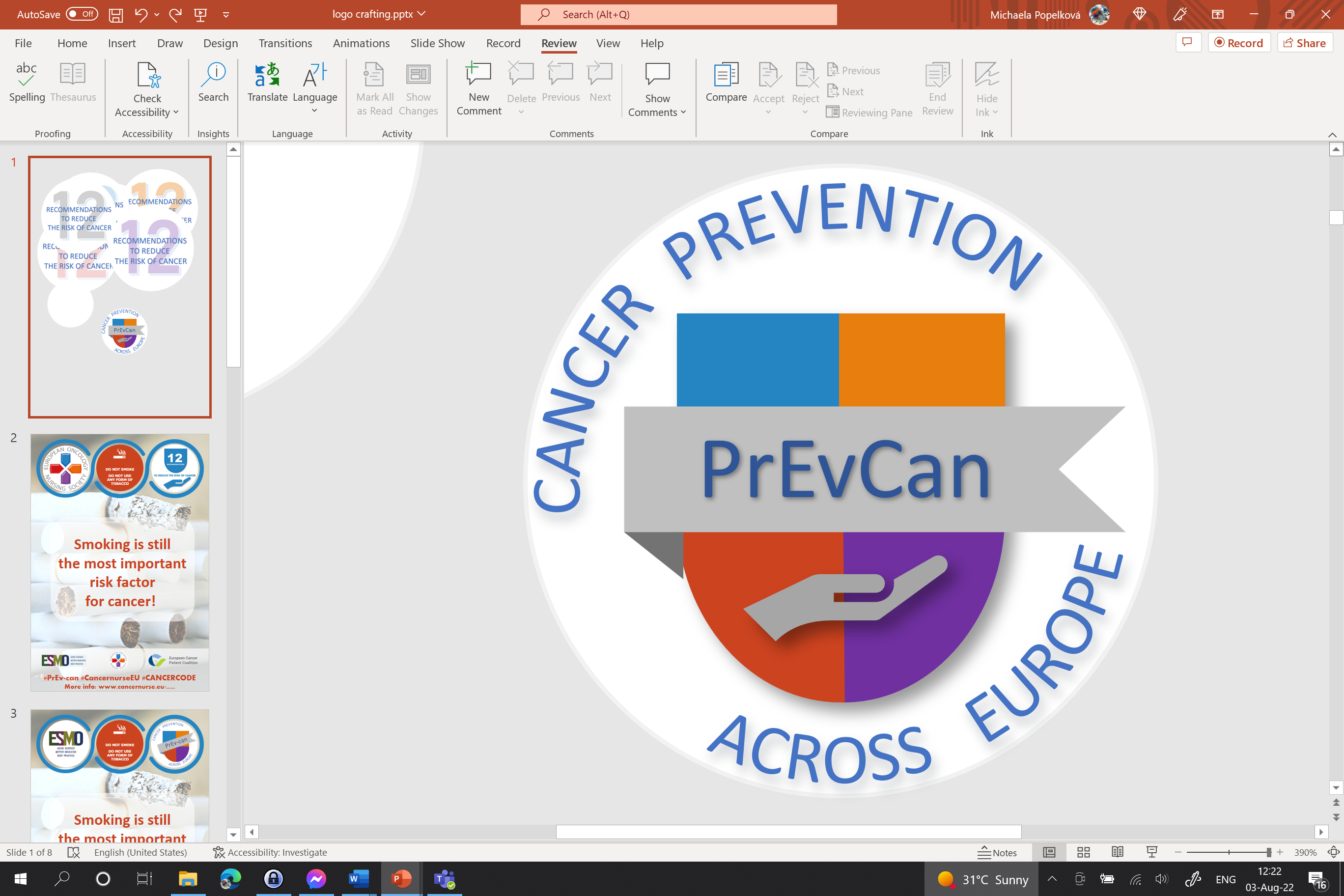 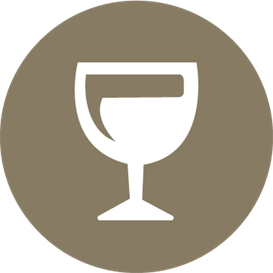 Lisää tähän organisaatiosi logo
JOS KÄYTÄT ALKOHOLIA, RAJOITA KULUTUSTASI
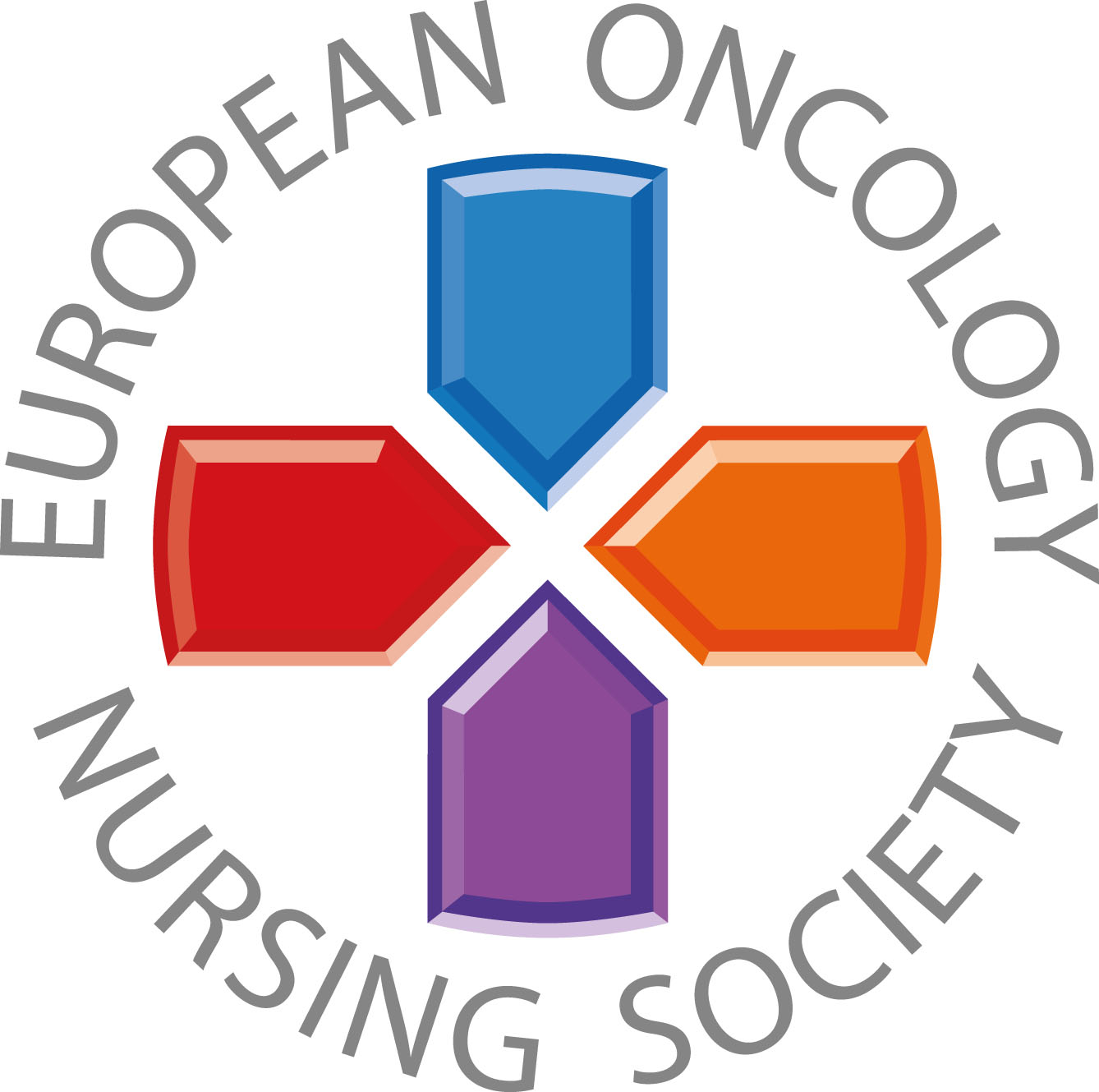 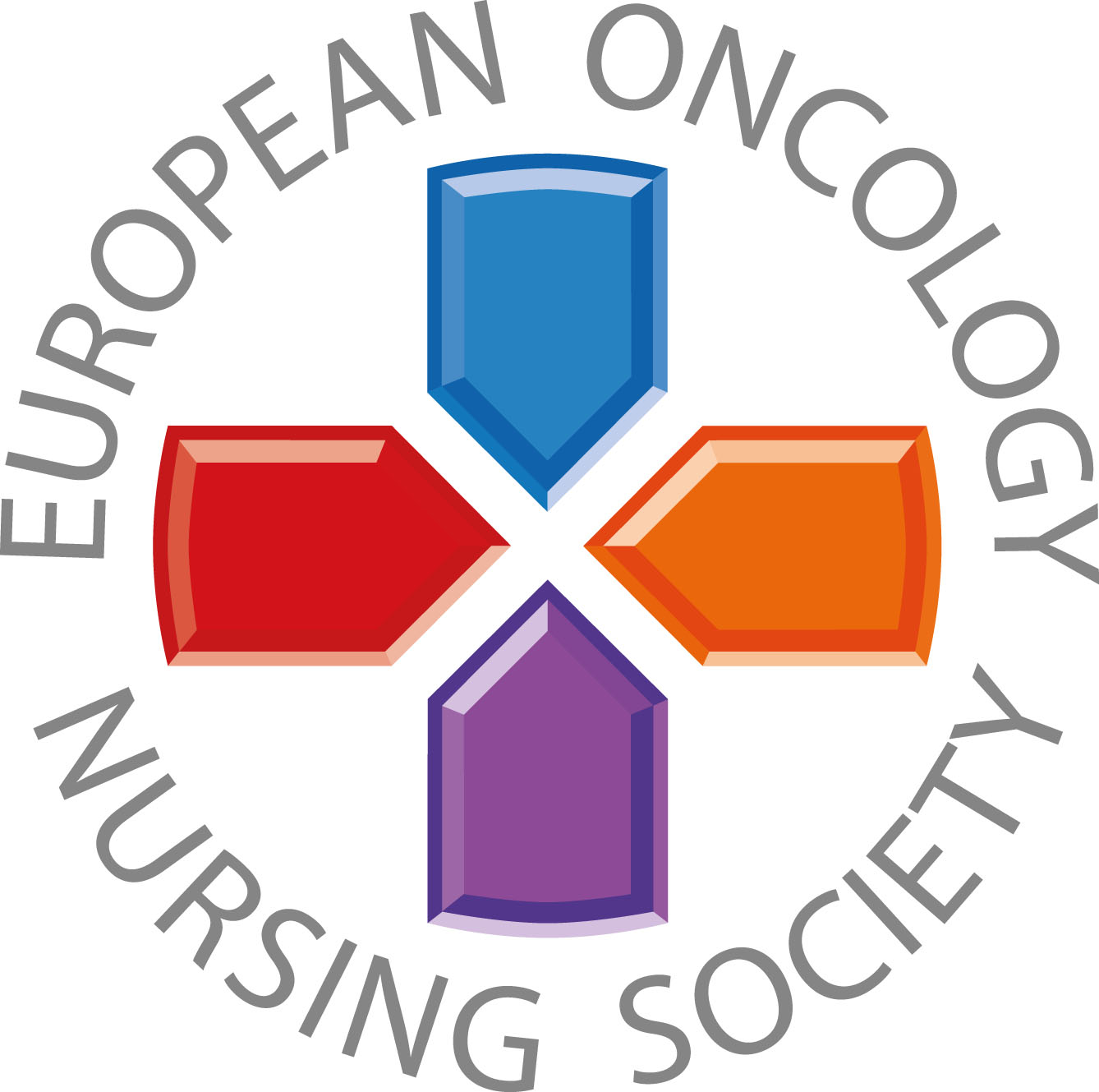 Tarjoa neuvoja, tukea ja seurantaa
#PrEvCan #CANCERCODE
EONS käynnisti PrEvCan©-kampanjan, joka on toteutettu yhteistyössätärkeimmän kampanjakumppanin ESMOn kanssa. Lisätietoja: www.cancernurse.eu/prevcan
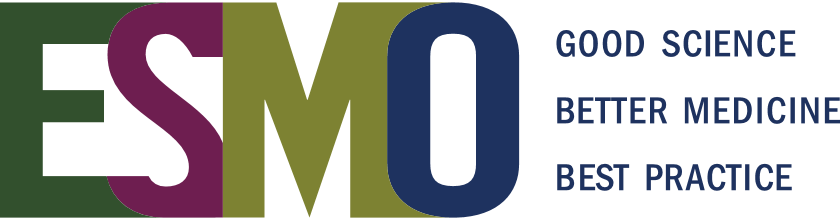 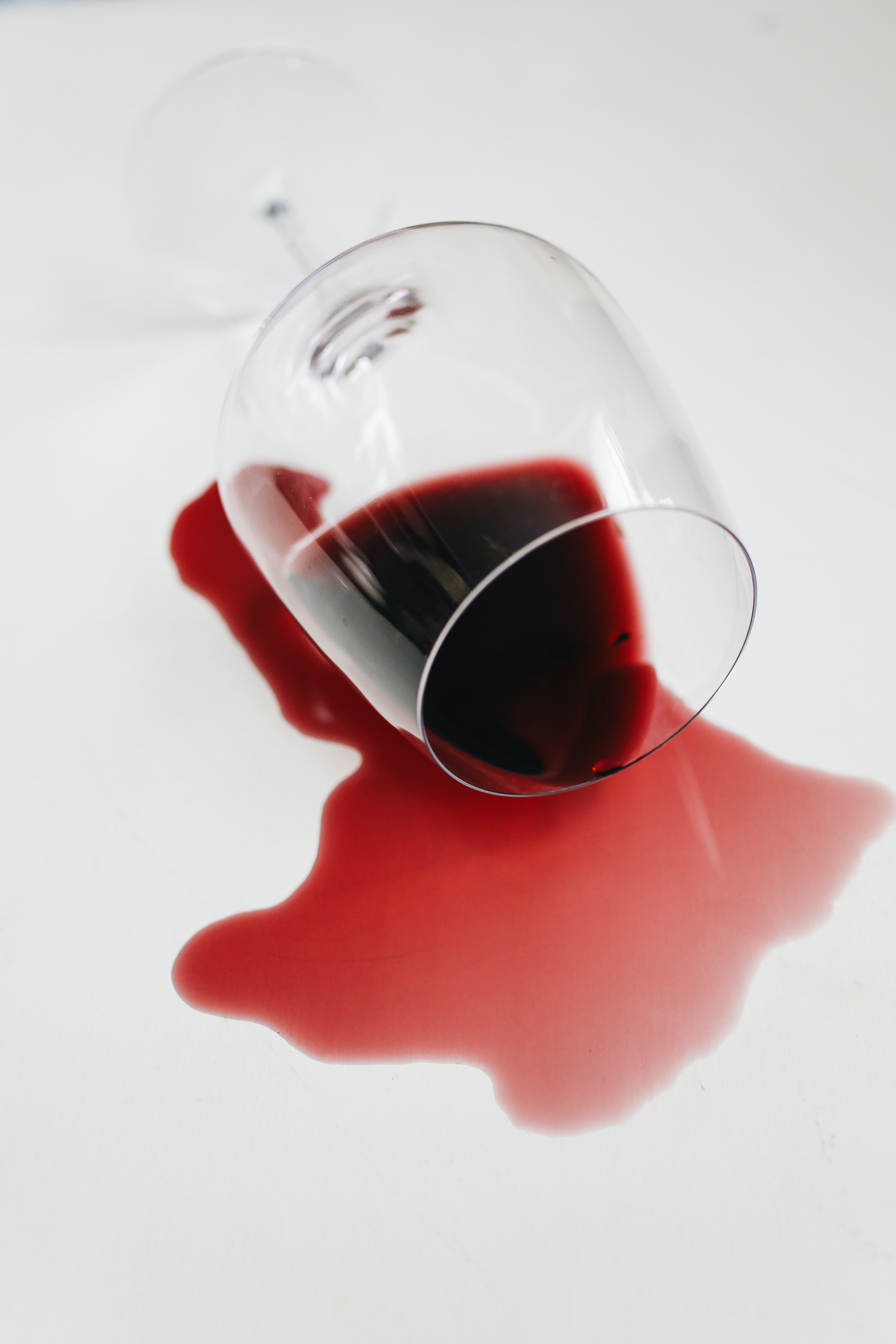 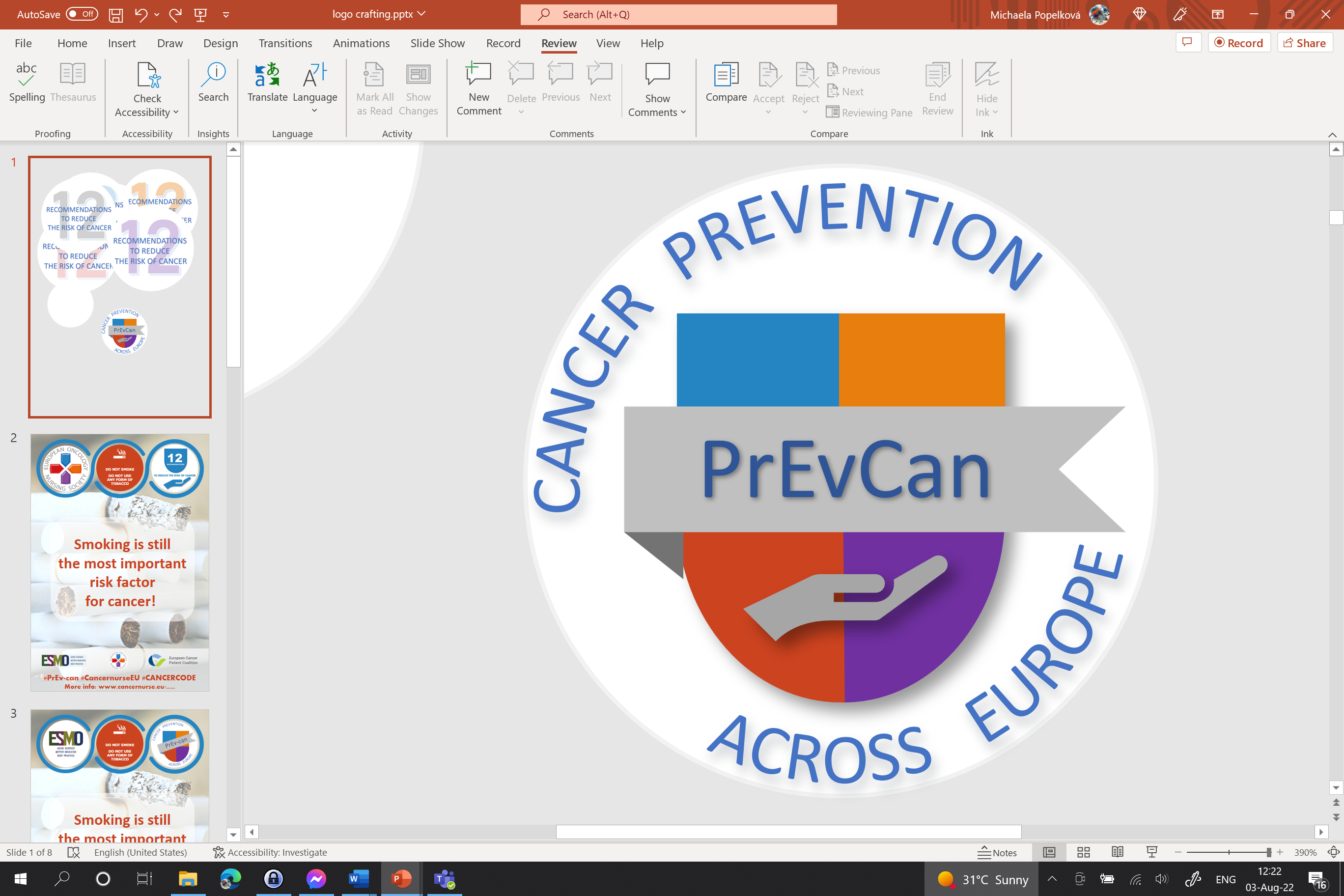 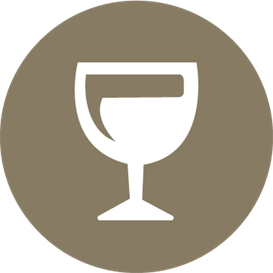 Lisää tähän organisaatiosi logo
JOS KÄYTÄT ALKOHOLIA, RAJOITA KULUTUSTASI
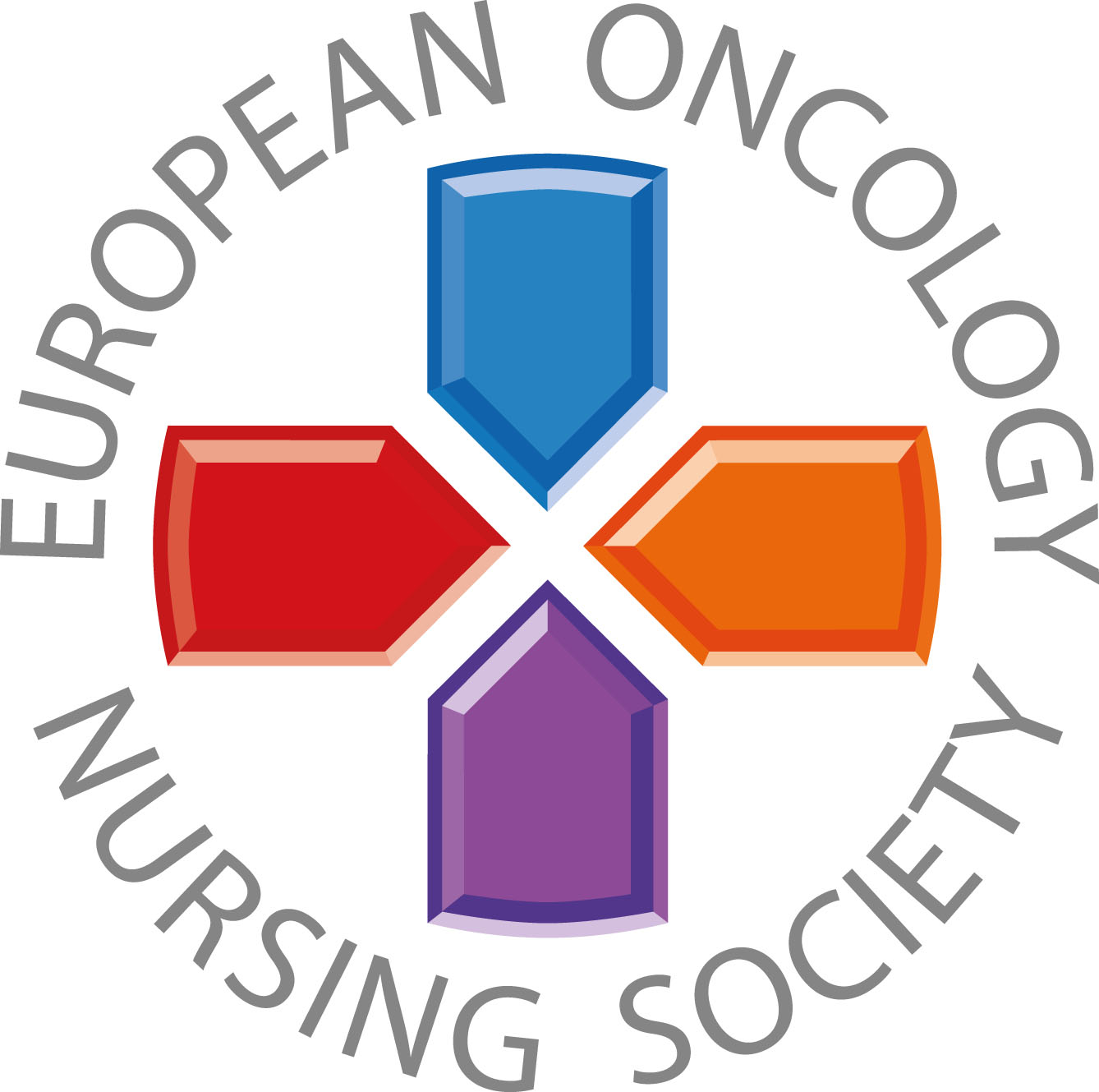 Lisää valokuvasi
Mukautettu teksti
#PrEvCan #CANCERCODE
EONS käynnisti PrEvCan©-kampanjan, joka on toteutettu yhteistyössätärkeimmän kampanjakumppanin ESMOn kanssa. Lisätietoja: www.cancernurse.eu/prevcan
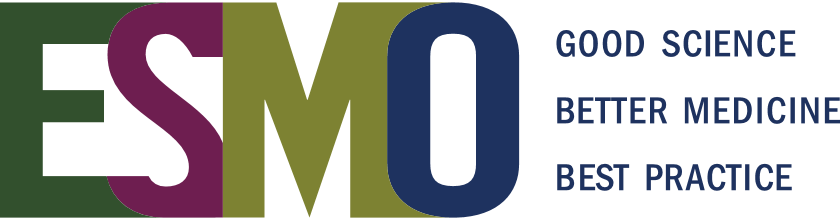